Vista Park Remediation project FOURTH update meeting
OCTOBER 8, 2019
Historical images of munitions use on former pinecastle jeep range
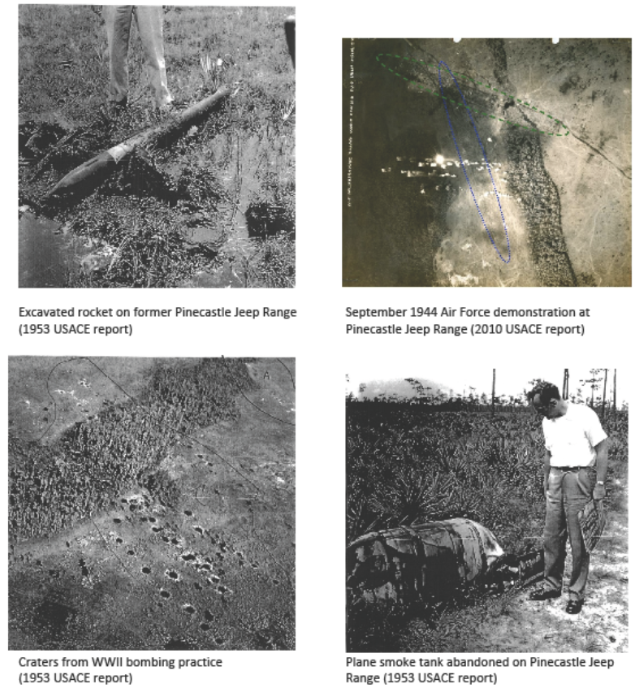 VISTA PARK REMEDIATION:  RESOLVING WWII-ERA ENVIRONMENTAL CONTAMINATION AND PUBLIC SAFETY RISKS
HOW WE GOT HERE
The contamination stems from military use of the property, part of the former Pinecastle Jeep Range, for a variety of munitions training and demonstration exercises during World War II.
In 2007, investigation and studies conducted by the U.S. Army Corps of Engineers (ACOE) identified hazards including bomb craters, munitions debris, and soils contaminated with explosive compounds.
The ACOE studied the site in 2008, but has not implemented any specific plan to remediate the full site.  The ACOE has not committed to a date for remediation of any portion of Vista Park in the foreseeable future.
The Florida Department of Environmental Protection (FDEP) approved the Voluntary Cleanup Order (VCO) following the owner’s submittal of a detailed plan for the clearance process.
What you can expect
Neighbors will be fully informed on each primary phase of cleanup activity, so they know what to expect from the clearance process.
State government oversight of the Unexploded Ordnance (UXO) Remediation project.  The FDEP, through its VCO, prescribes strict guidelines for the remediation and restoration process.
Neighbors will see equipment brought in to clear the land, as well as deliveries of scanning devices used to detect subsurface anomalies (potential Munitions and Explosives of Concern [MEC]).
Future meetings, so the community can receive updates and provide input on the progress of the remediation efforts.
Vista Park Site Marked With Munitions Remediation Sectors
SITE WIDE PRE-REMEDIATION
SITE WIDE POST-REMEDIATION
Preliminary Wetland Evaluations Used in Developing the FDEP Voluntary Cleanup Order - completed
Researched historical databases including aerial photography; published wetland maps; U.S. Geological Survey topographic surveys
Field delineated all wetlands and located by Global Positioning System
Conducted preliminary functional wetland assessments
Researched listed species databases for potential occurrence of Threatened and/or Endangered wildlife species or Species of Special Concern
Coordinated with Project Team on techniques for UXO (munitions) sampling in wetlands, and post remediation
Evaluated potential wetland restoration approaches
Coordinated wetlands evaluations and procedures with FDEP
Vista Park Site Marked With Munitions Remediation Sectors
Completed (FDEP accepted & NFA)
ASCR Completed
Work On-going
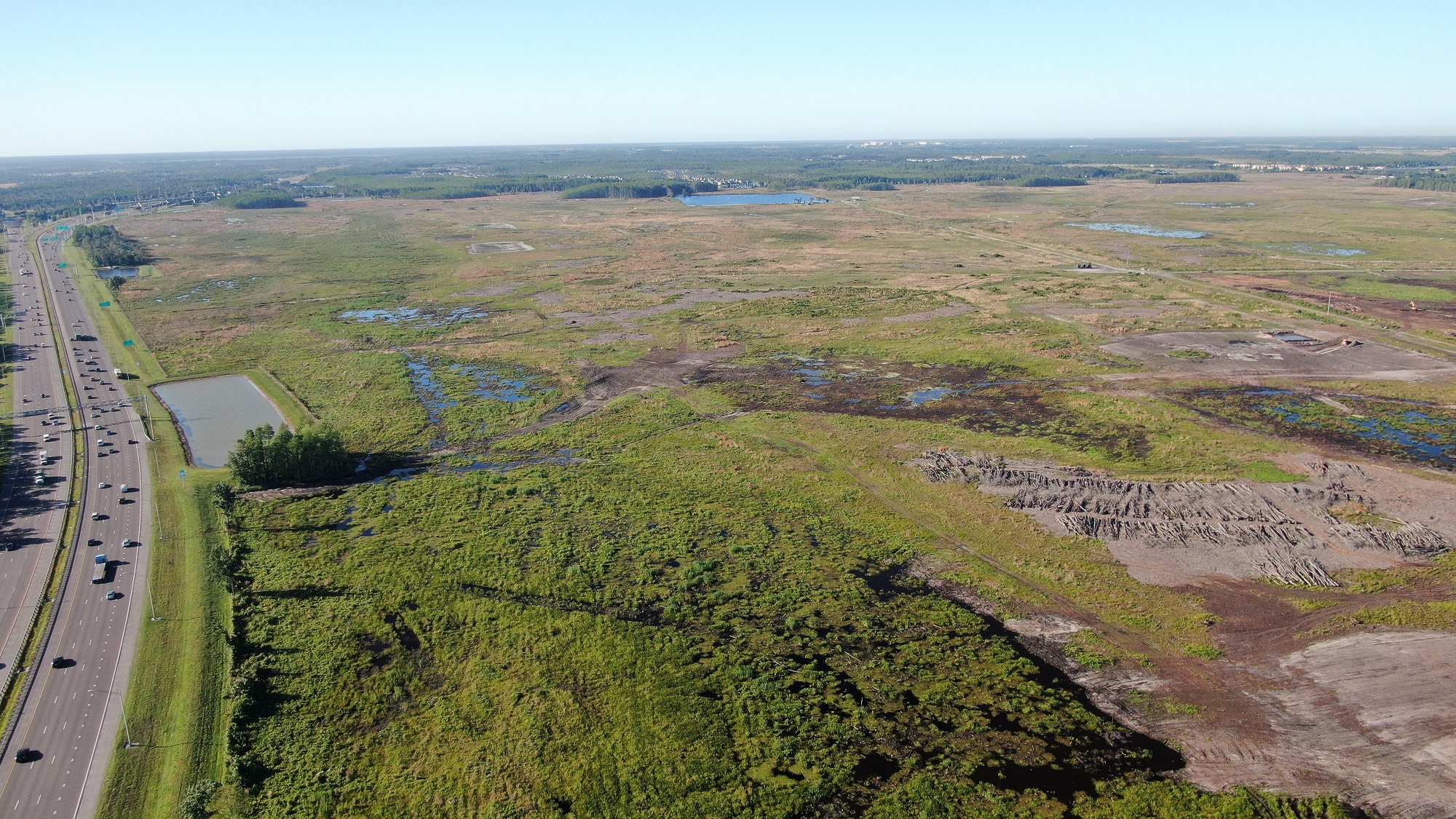 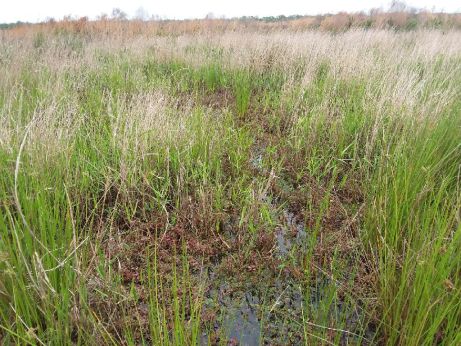 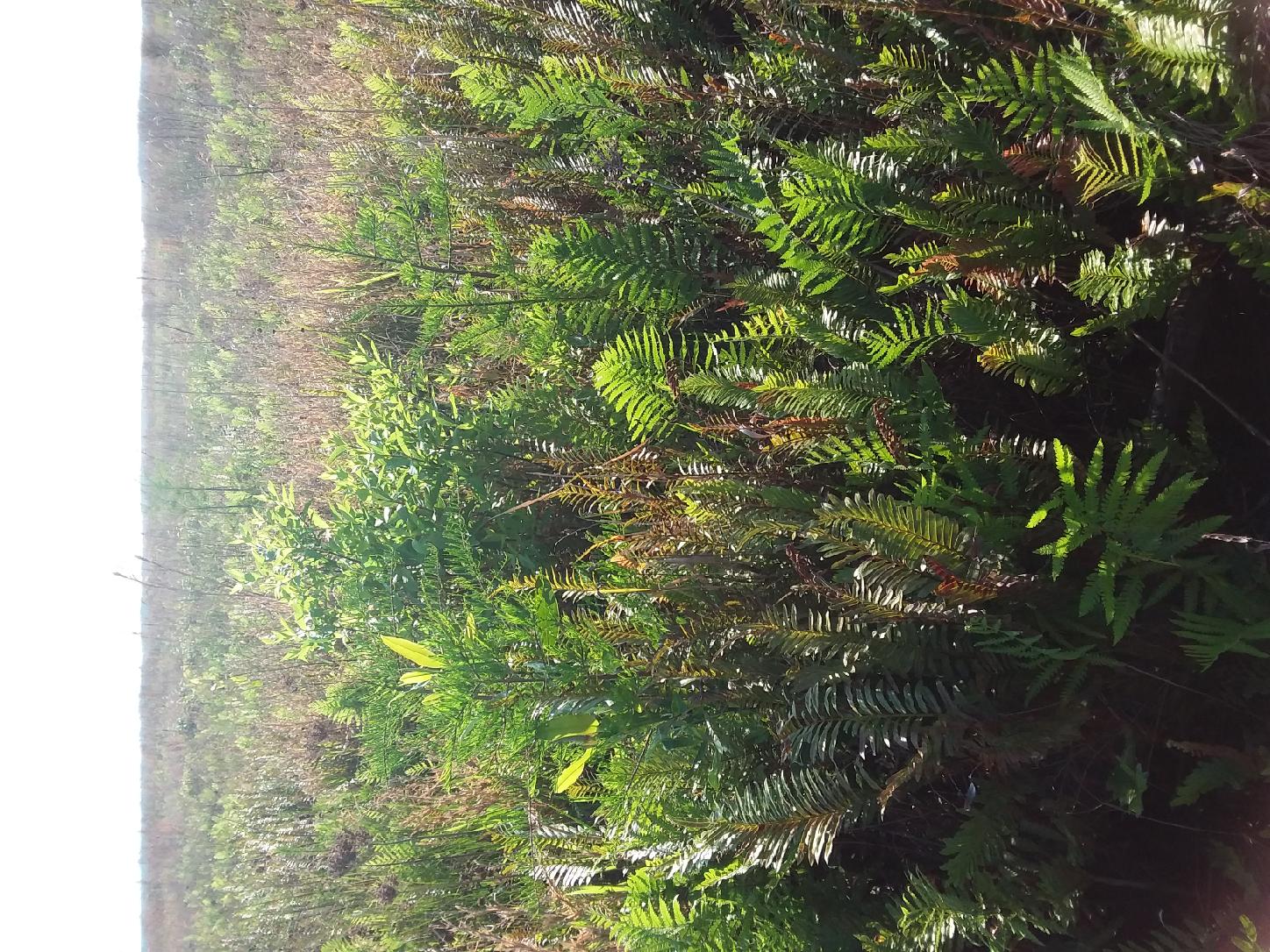 Wetland Requirements associated with the FDEP Voluntary Cleanup Order
FDEP site review completed site-wide prior to initiation of work
Baseline Uniform Mitigation Assessment Method Evaluation (UMAM) & FDEP review completed site-wide prior to initiation of work
UMAM analysis of proposed wetland impact area completed site-wide prior to initiation of work
100% gopher tortoise survey to be completed by sector and any gopher tortoises will be relocated following Florida Fish and Wildlife Conservation Commission permitting criteria [100% surveys completed for all sectors; relocation permits issued for all sectors]
Wetland Requirements associated with the FDEP Voluntary Cleanup Order (Continued)
Water bird nesting colony survey to be completed by sector [completed for all sectors]
Florida sandhill crane survey to be completed by sector [completed for all sectors]
VCO site work completed by sector (Sectors A, B, and C – completed and accepted by FDEP and No Further Action [NFA] Issued; Sectors D and E – Area Specific Completion Reports submitted to FDEP and pending review; Sectors F and G – remediation activities are on-going)
FDEP post-remediation review and mitigation debit analysis to be completed by sector [completed for Sectors A, B, C, D, and E]
Upon issuance of the FINAL NFA determination, all necessary submittals will be made to obtain issuance of the Site Rehabilitation Completion Order
SITE WIDE REMEDIATION PROCESSSECTOR BY SECTOR
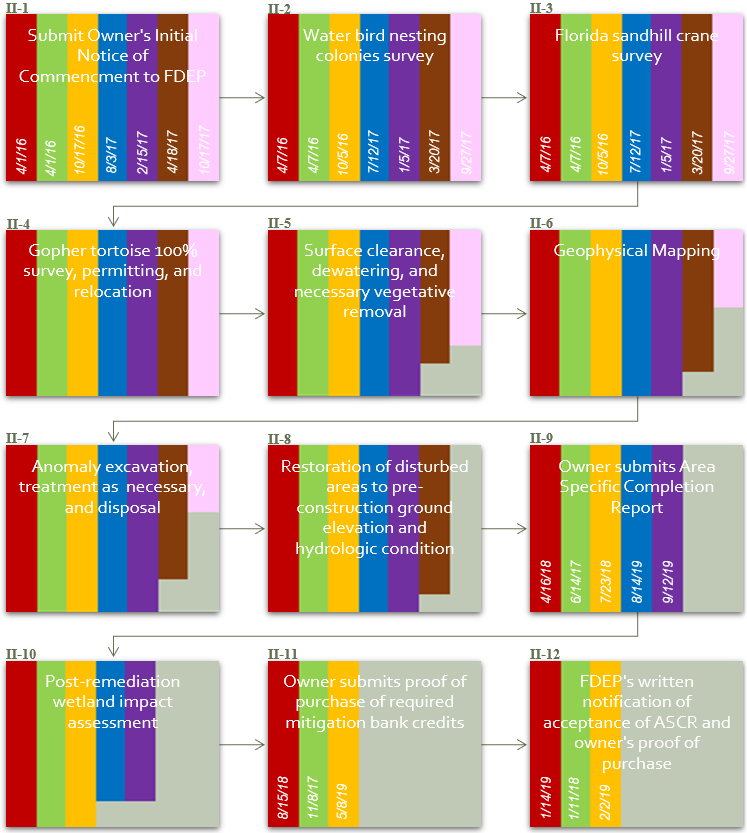 Vista Park UXO Remediation Process
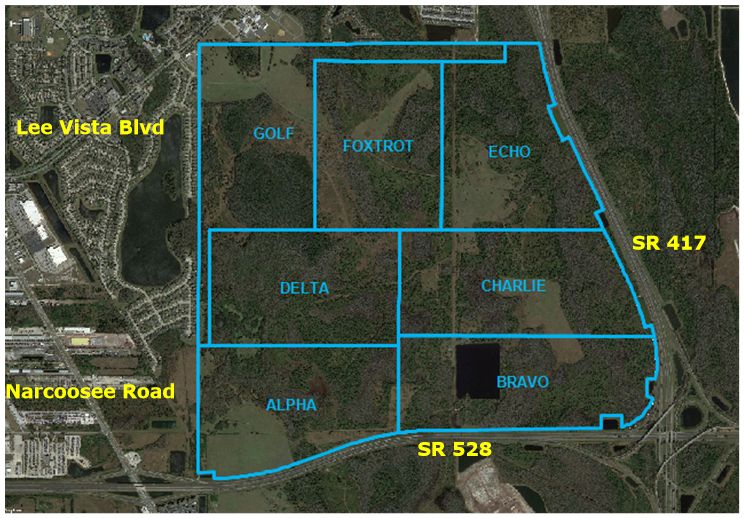 [Speaker Notes: Site Description  - describe the location compared to known roads and describe the Sectors we are working in]
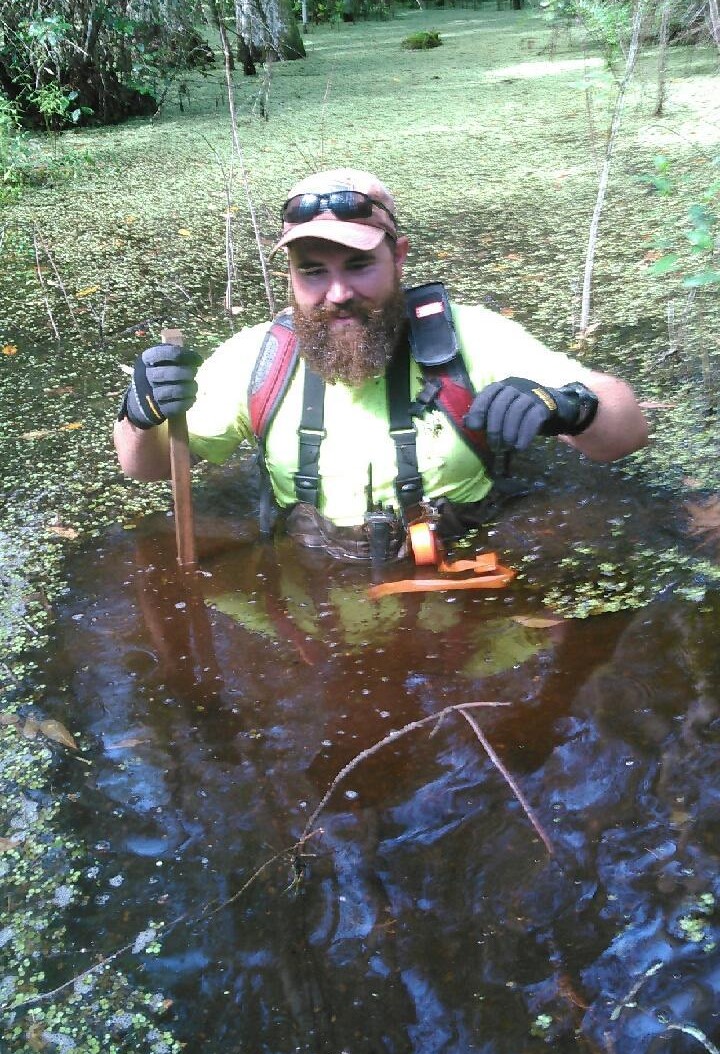 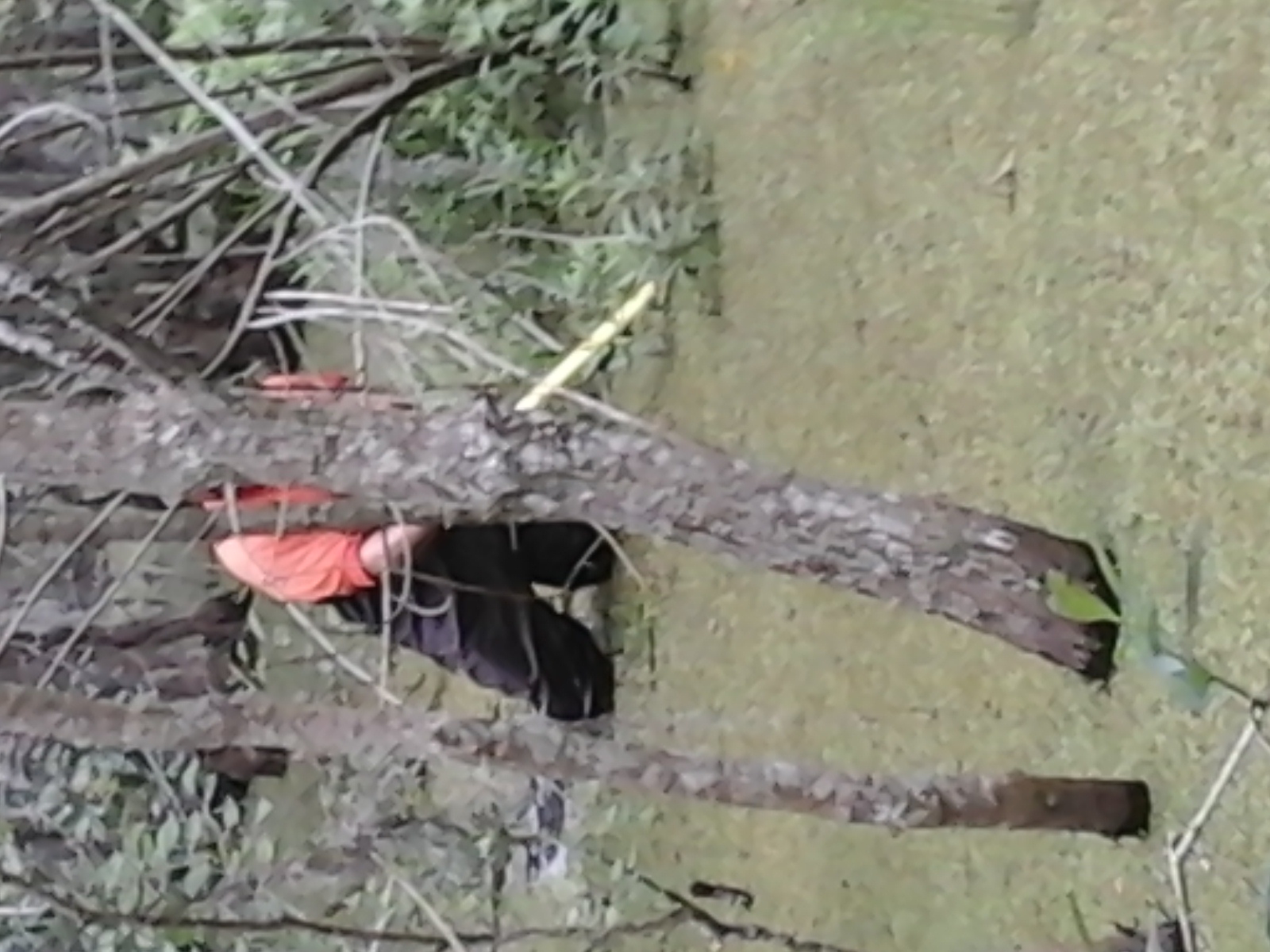 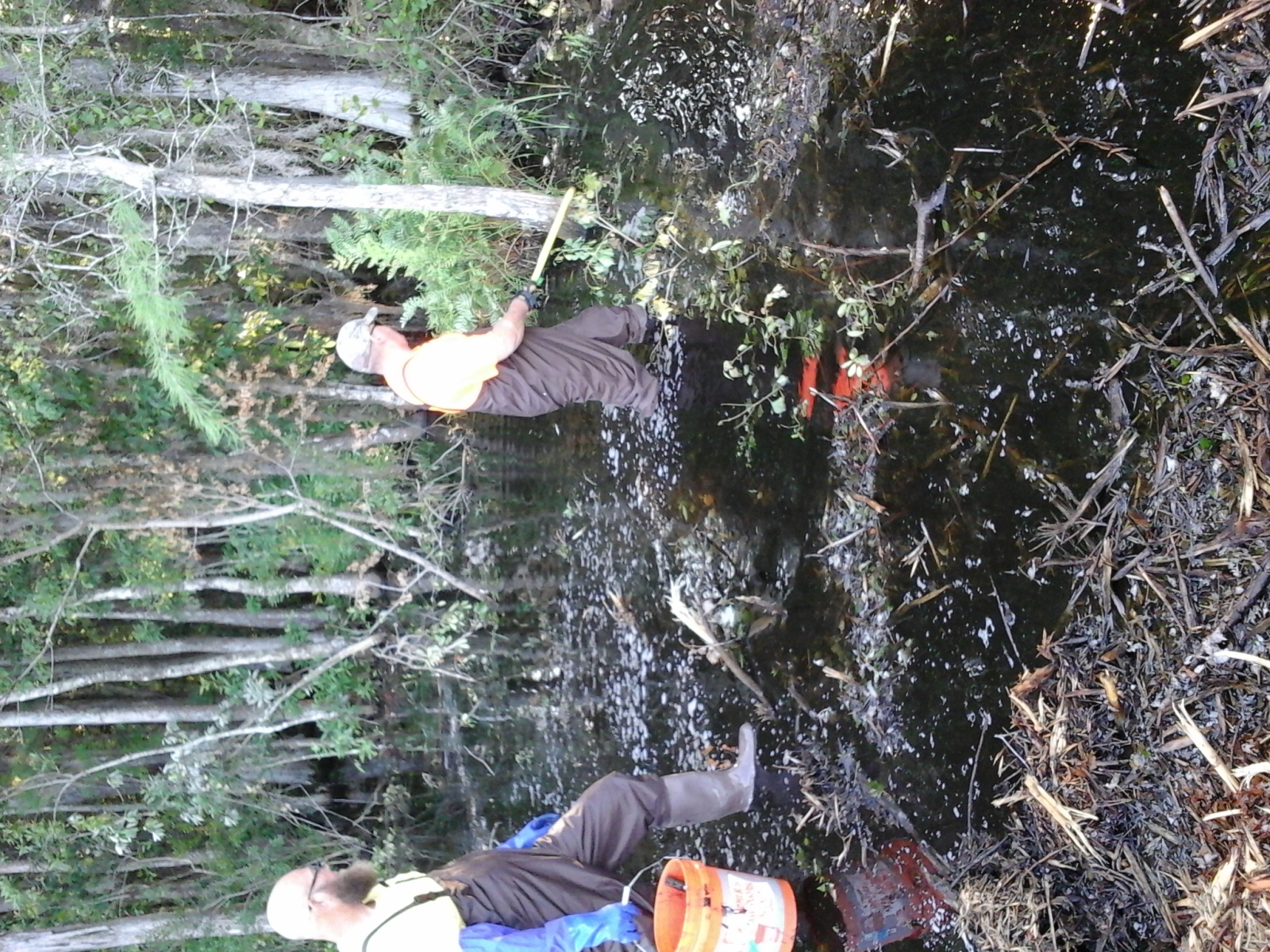 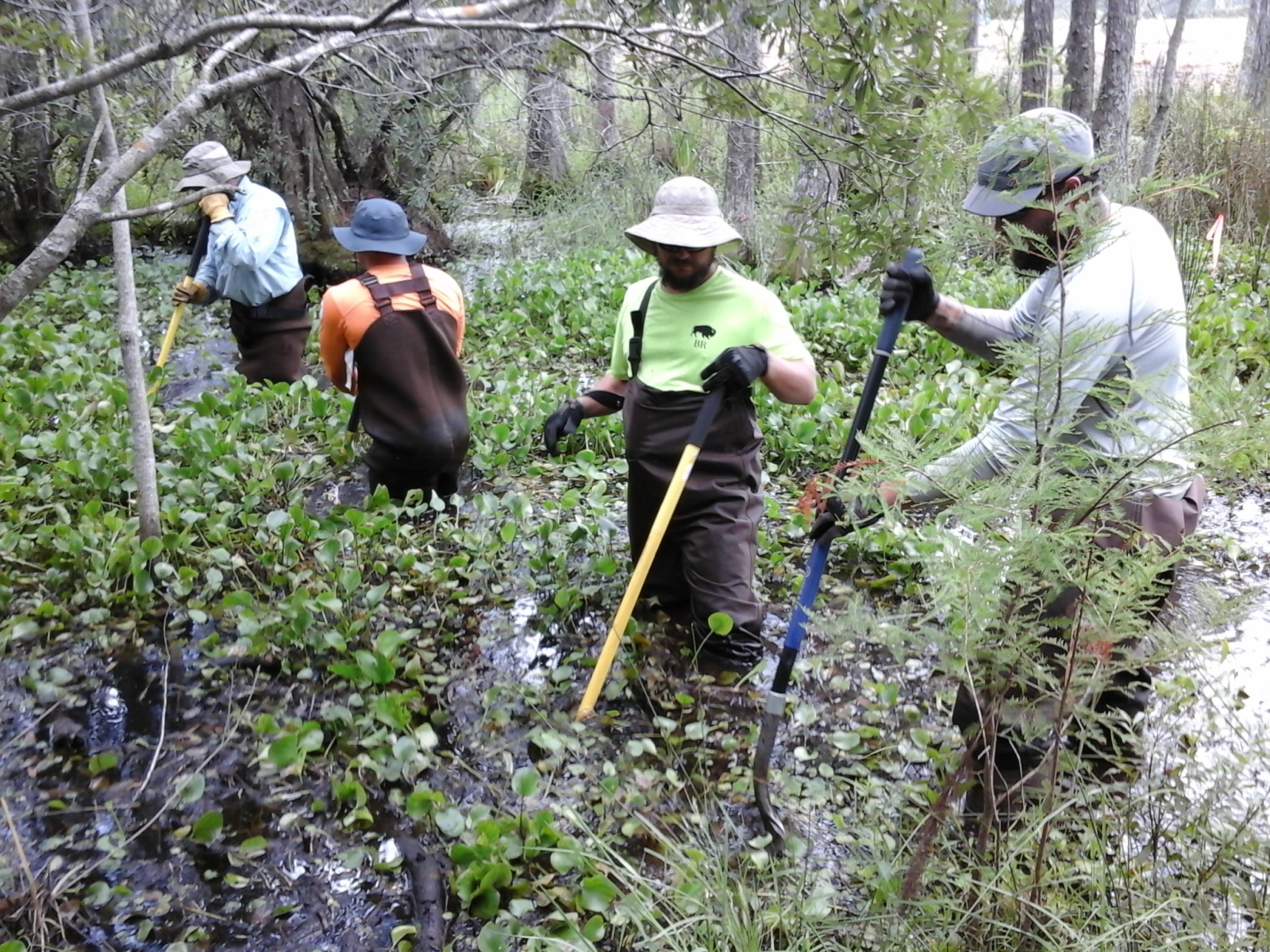 [Speaker Notes: These are some examples of  Site Conditions]
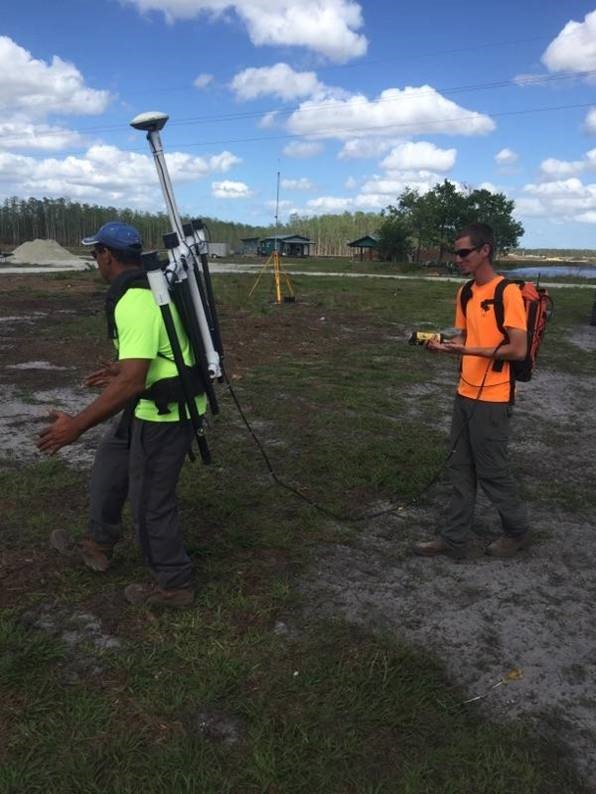 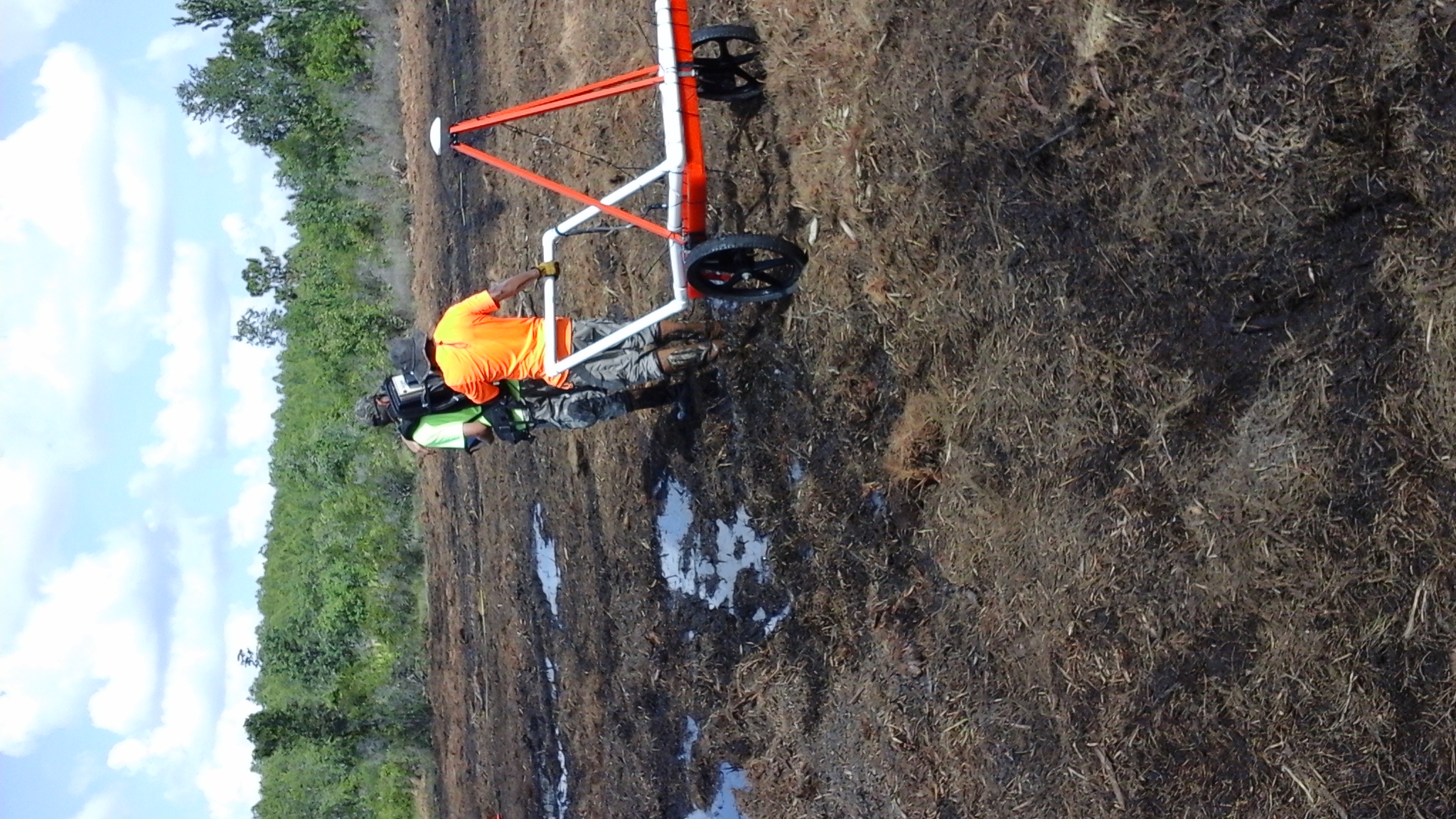 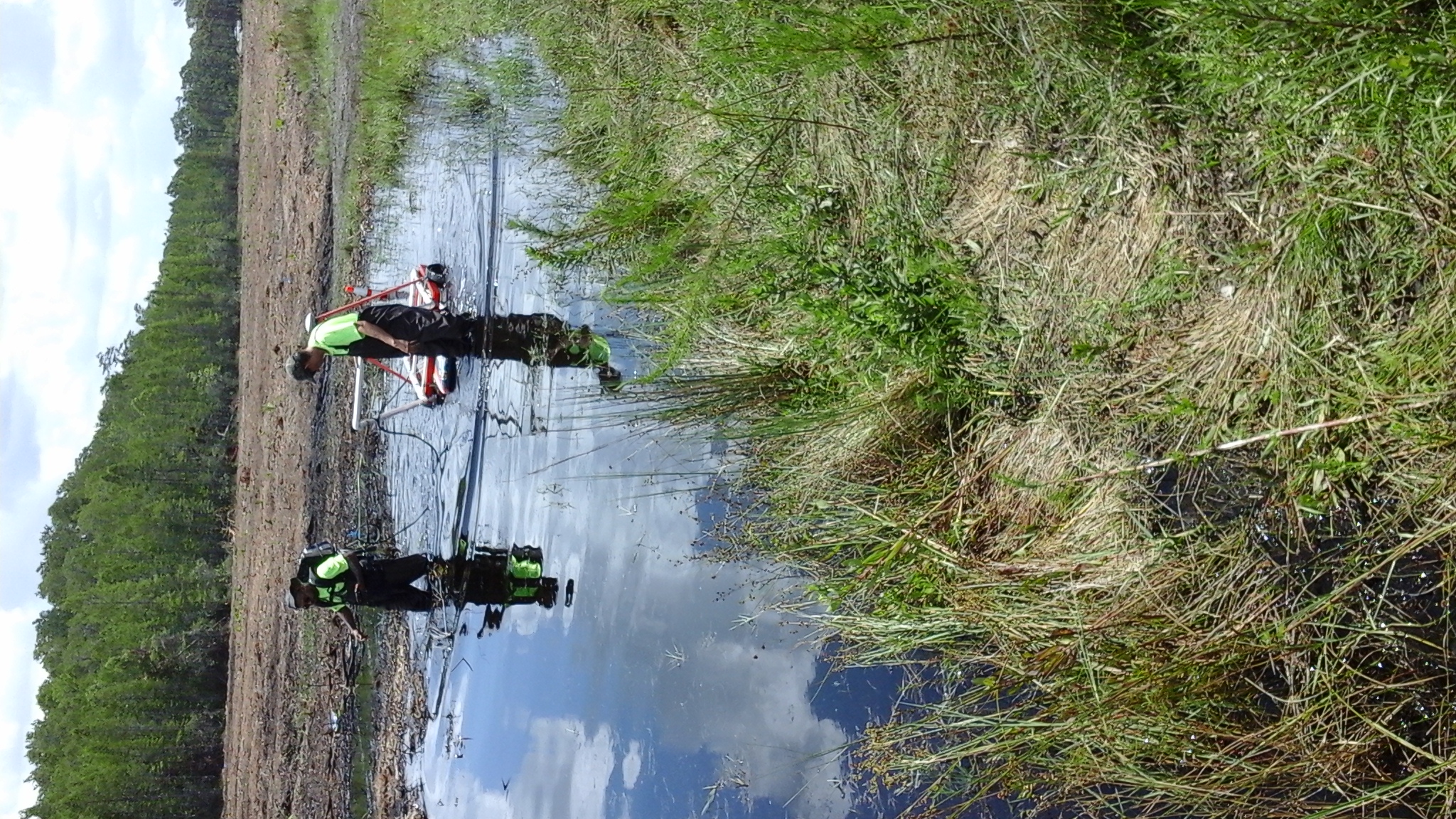 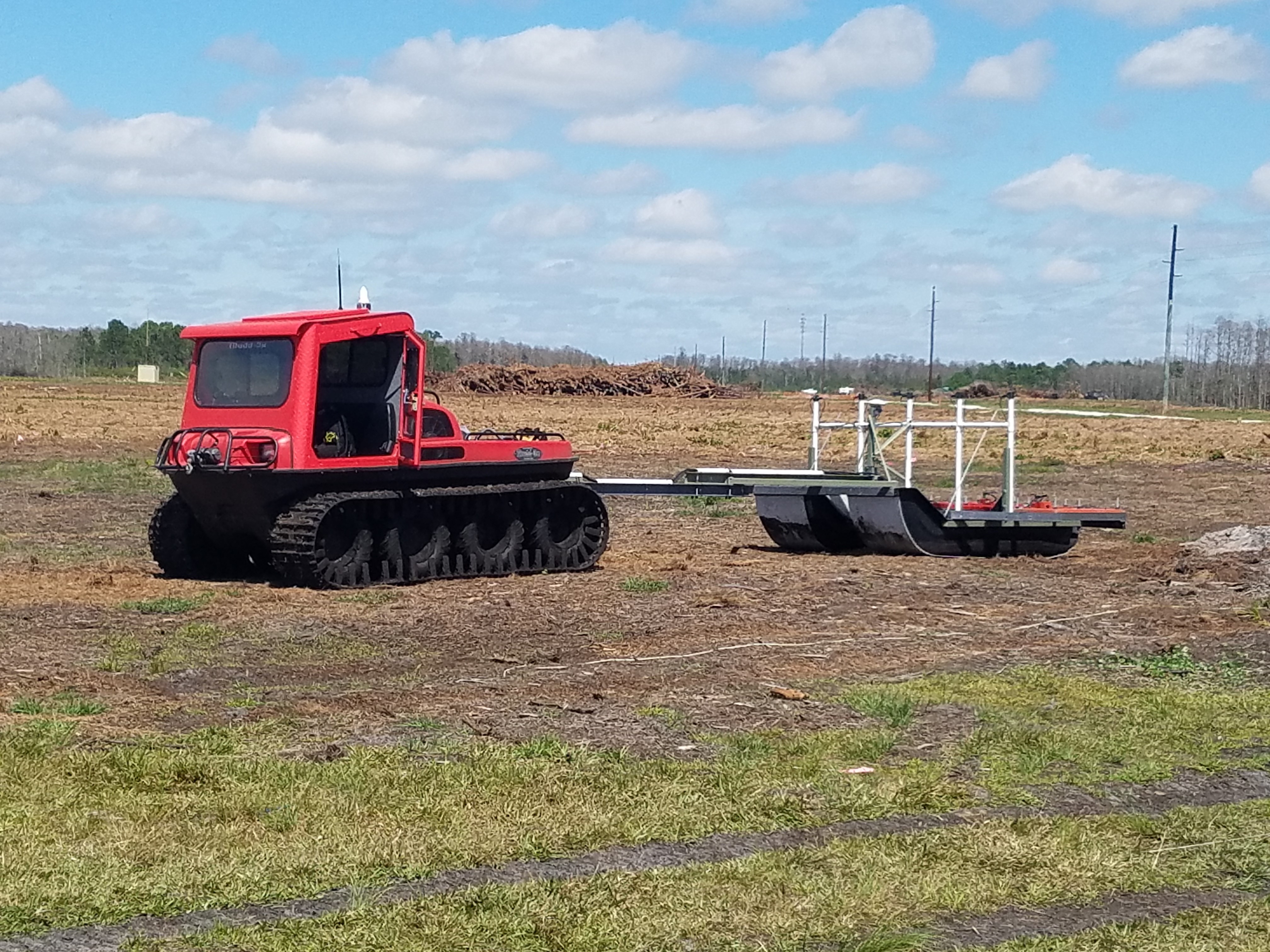 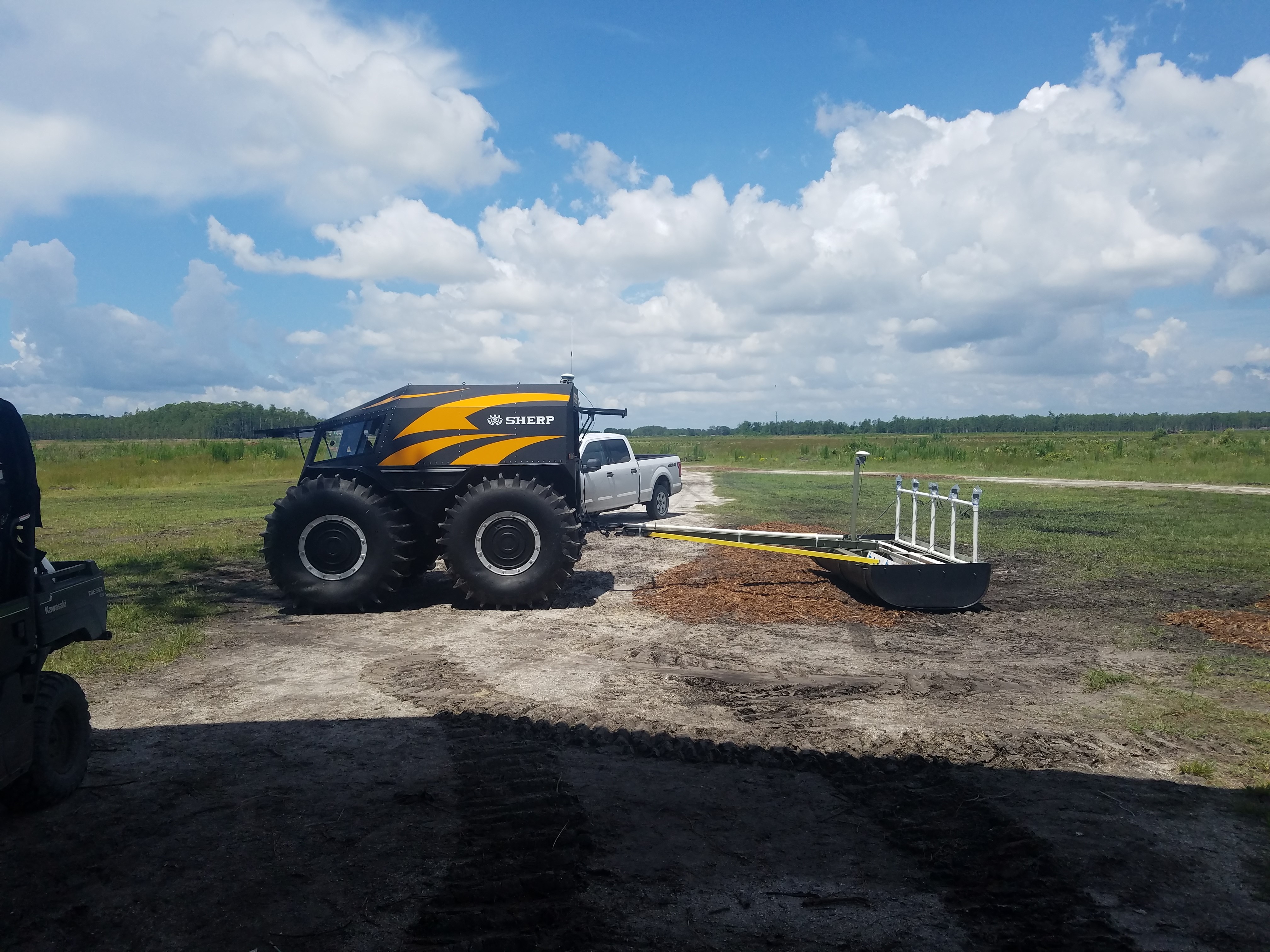 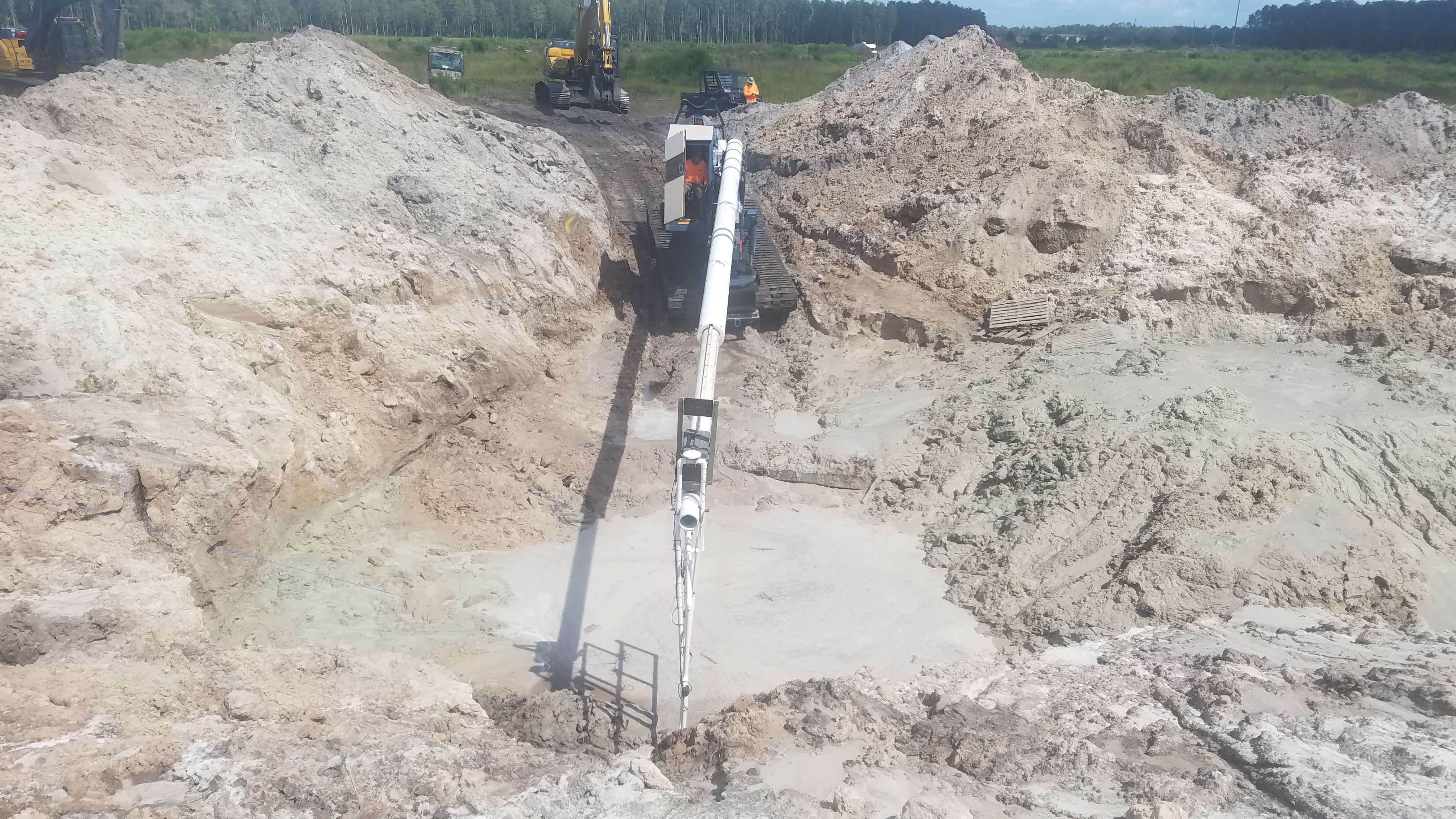 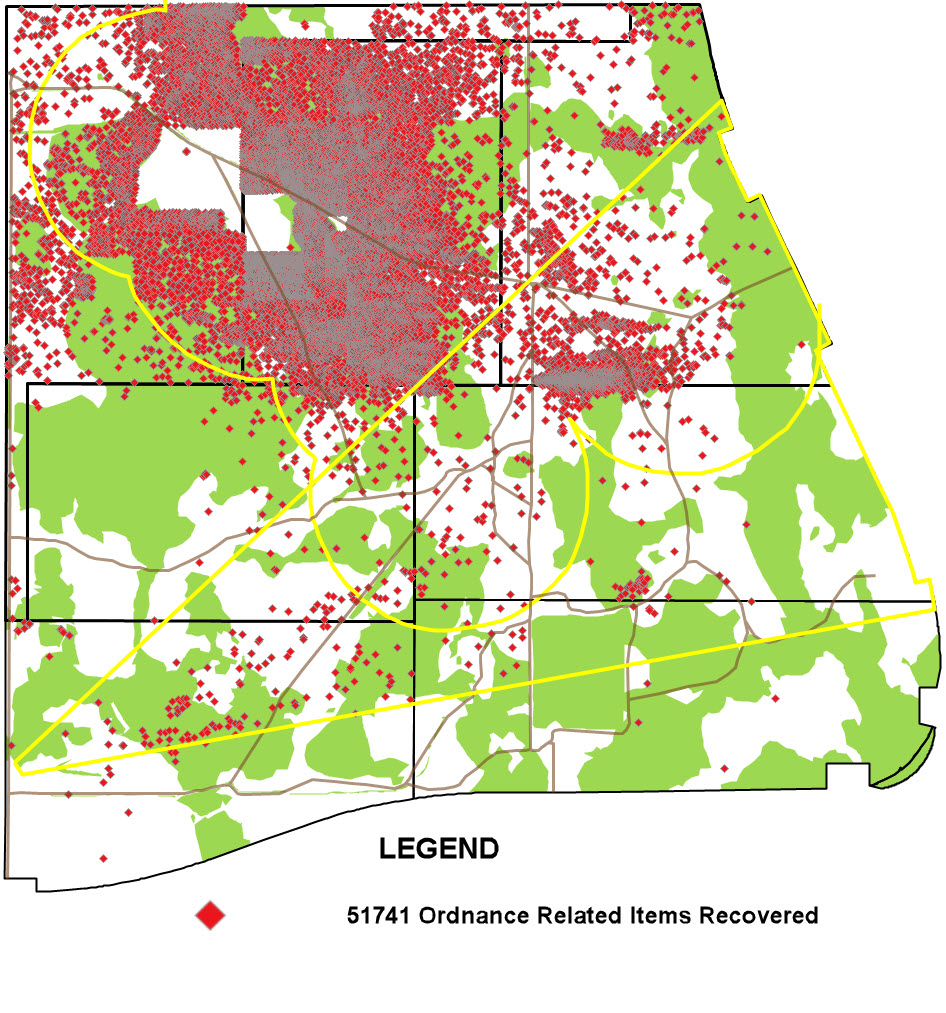 UXO/MD FOUND IN SECTORS A, B, C, D, E, AND F
2.36-inch Rockets (Bazooka)/2-in/3-in/4-in/4.5-in rockets
3.5-inch rocket warhead (aircraft fired)
4.2-inch mortar
5-inch rockets and fuzes (aircraft fired)
4lb fragmentation submunitions
20lb fragmentation bombs
20lb practice bombs
60lb infantry training bombs
20mm/37mm/57mm projectiles
60mm mortars
75mm HE/WP/HEAT projectiles
4lb/500lb incendiary bombs
100lb target identification bombs
Total of 3,333 UXO items
AN-M166 VT fuze
Aircraft explosive actuator cartridges
Fire bomb components and filler residue.
Bomb nose and tail fuzes and components
Bulk explosives
General Purpose Bomb base fuzes and fragmentation
Illumination candle
Projectile and rocket nose and tail fuzes
Rifle grenades
Rocket nose and tail fuzes
Signal flares
White phosphorous bursters and components
2.36-inch Rockets
(Bazooka)
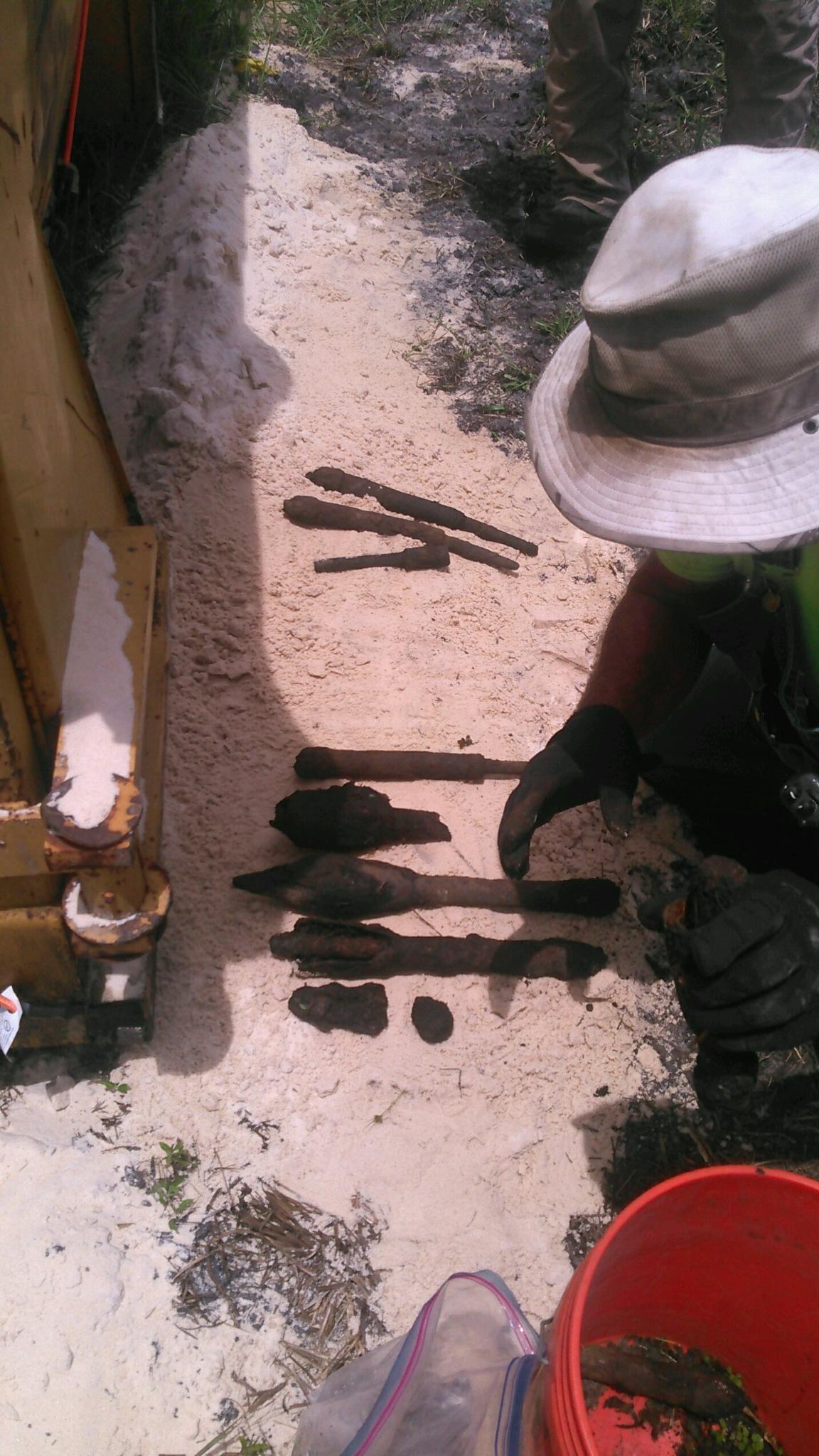 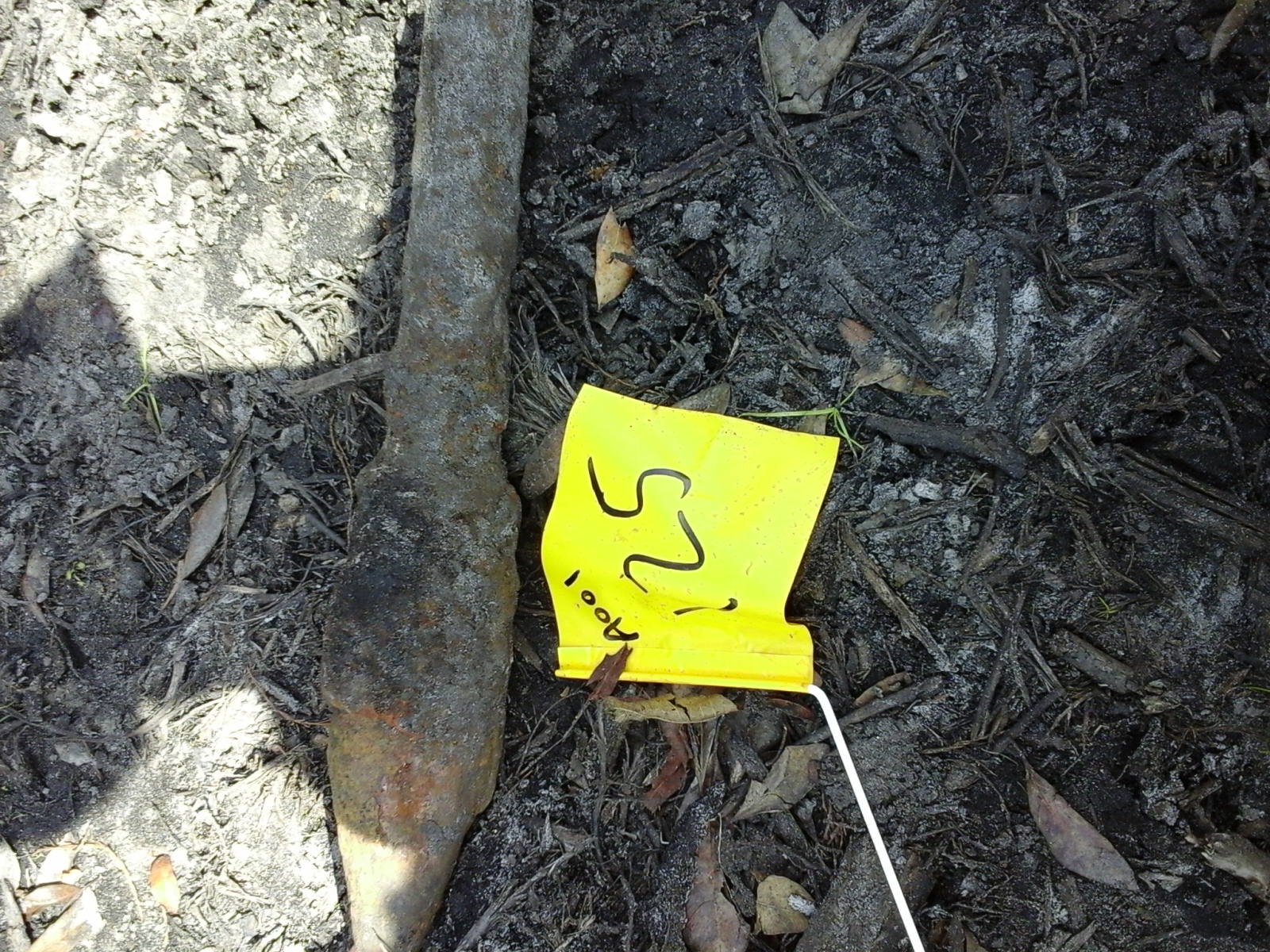 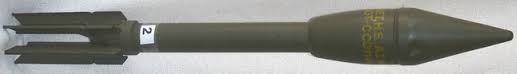 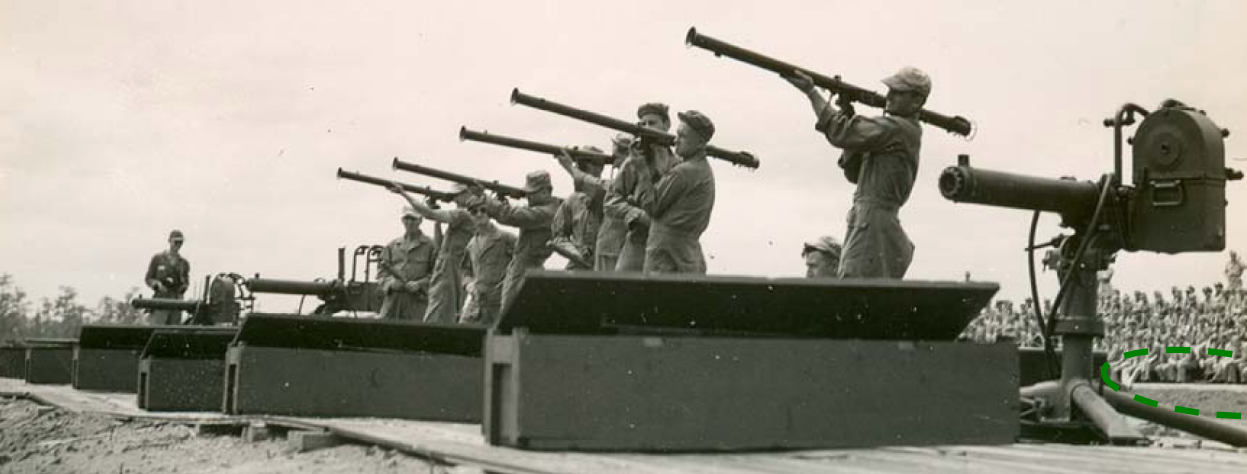 37mm Projectiles
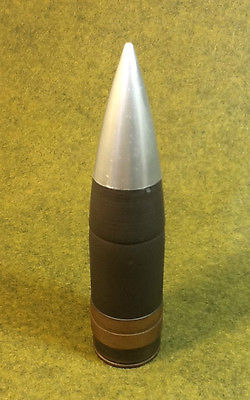 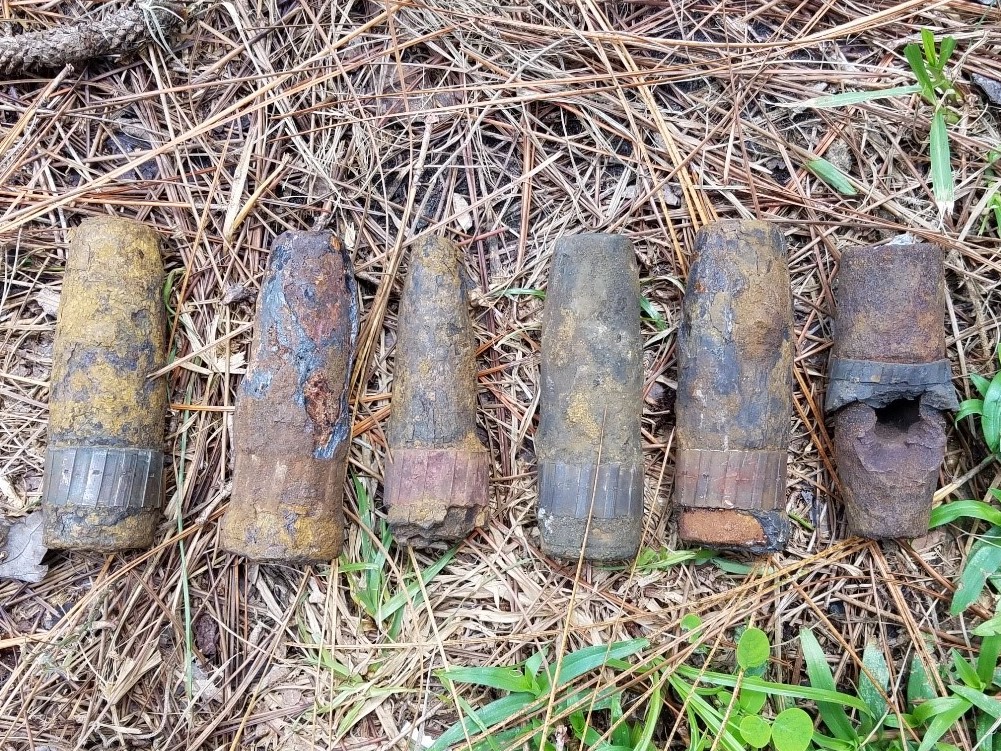 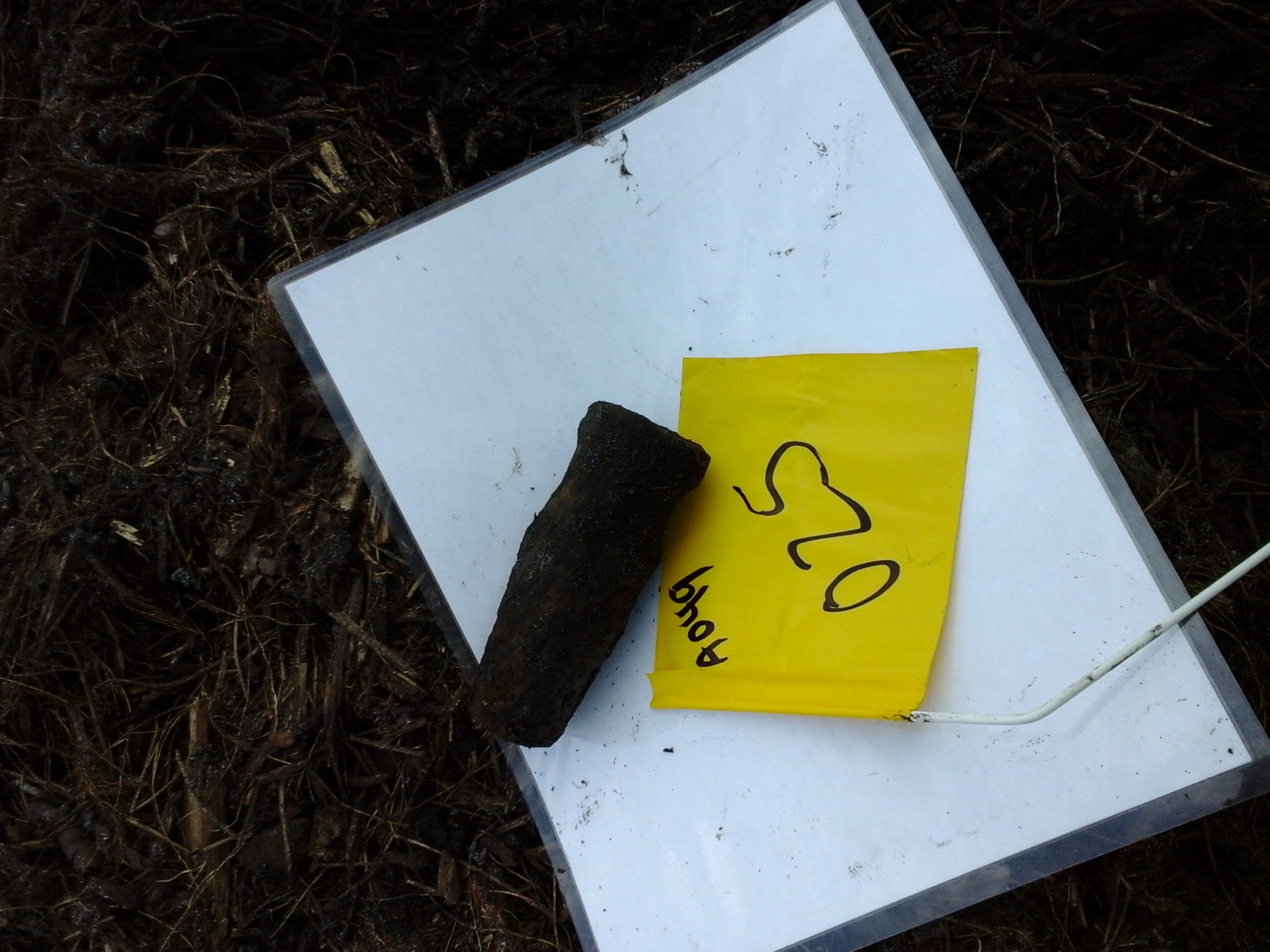 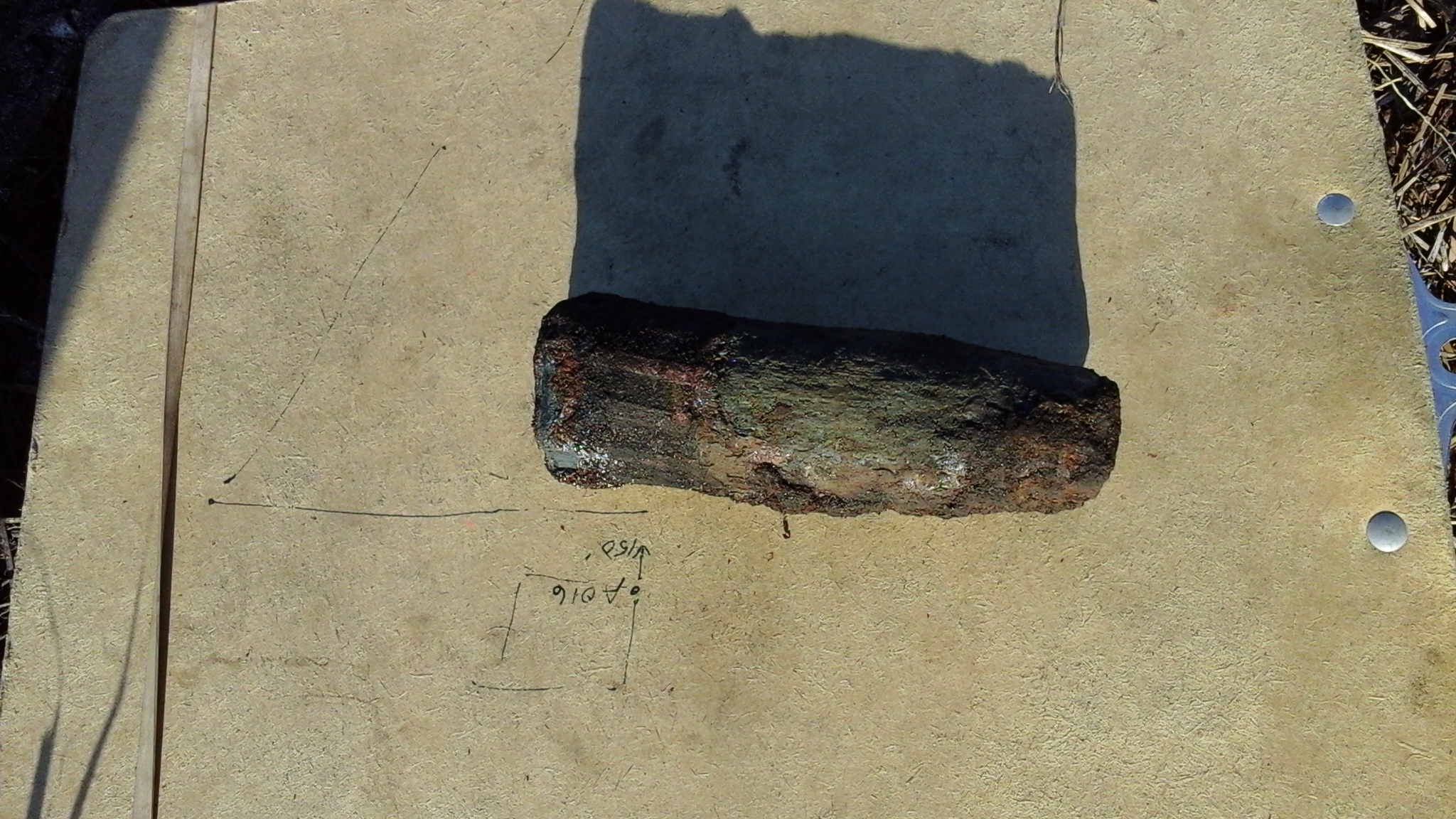 Rifle Grenades
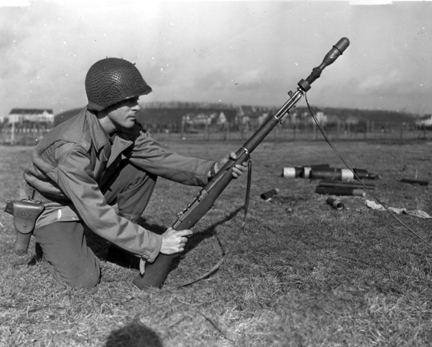 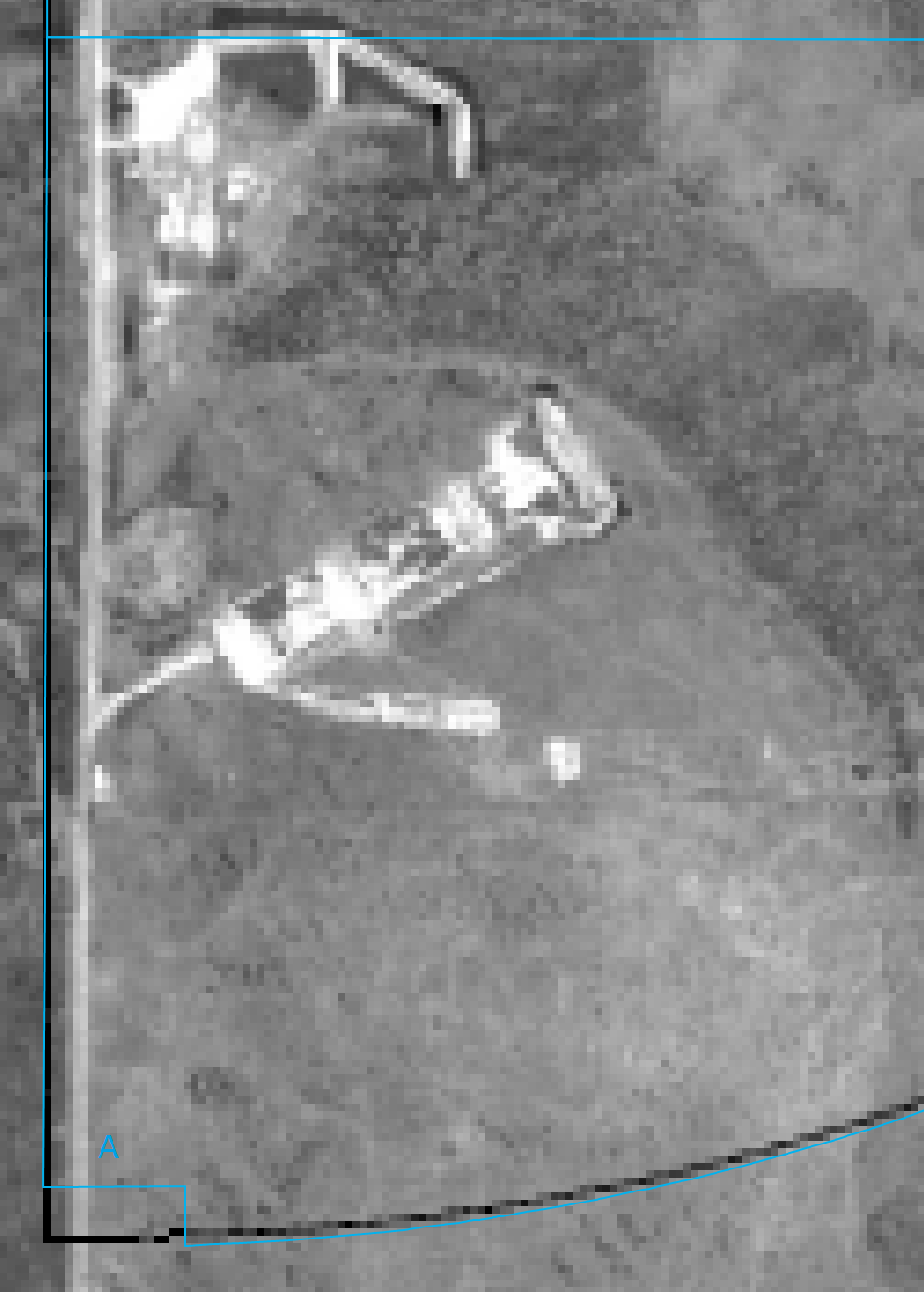 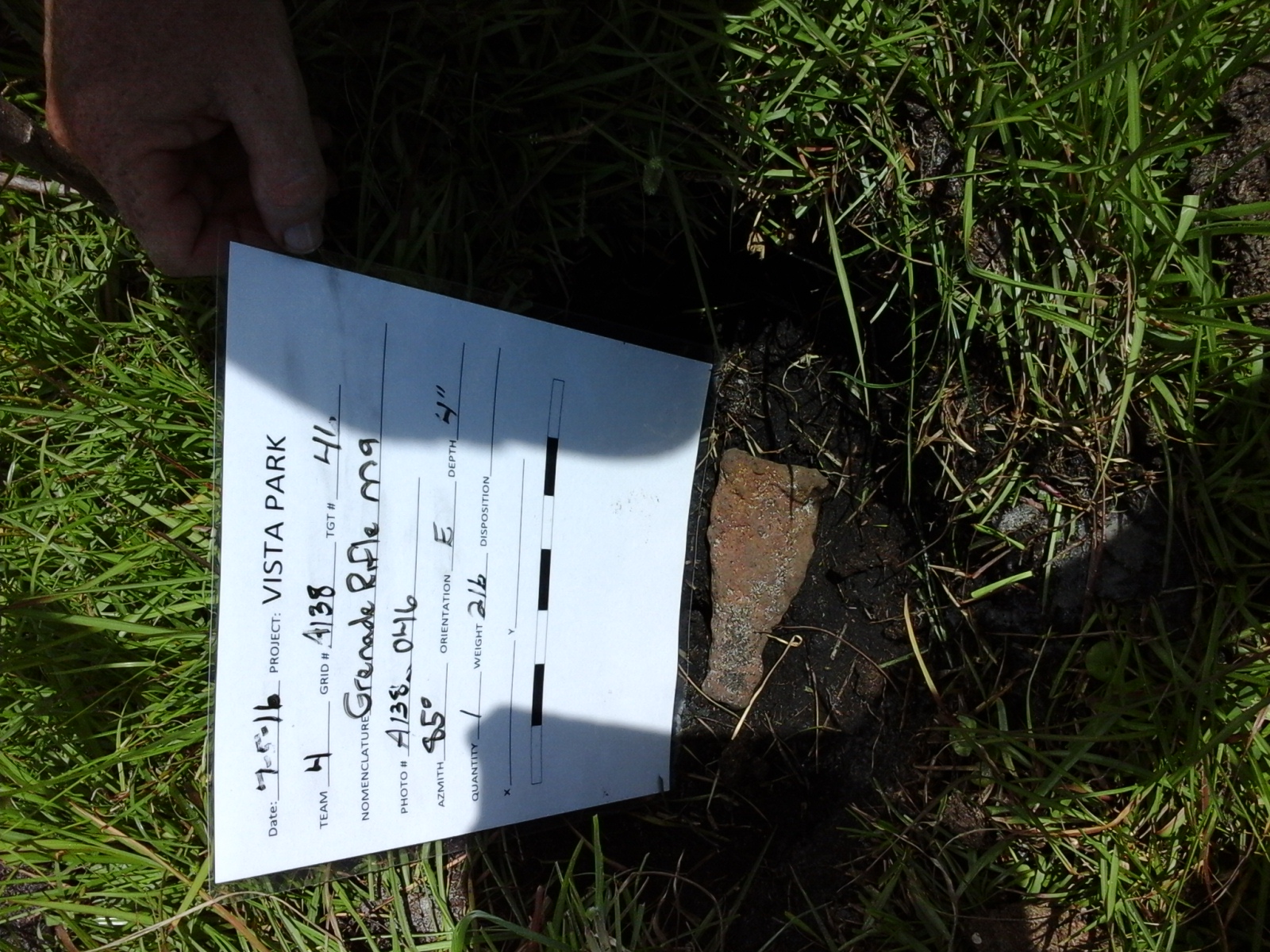 Alpha Sector Rifle Ranges
75mm Projectile
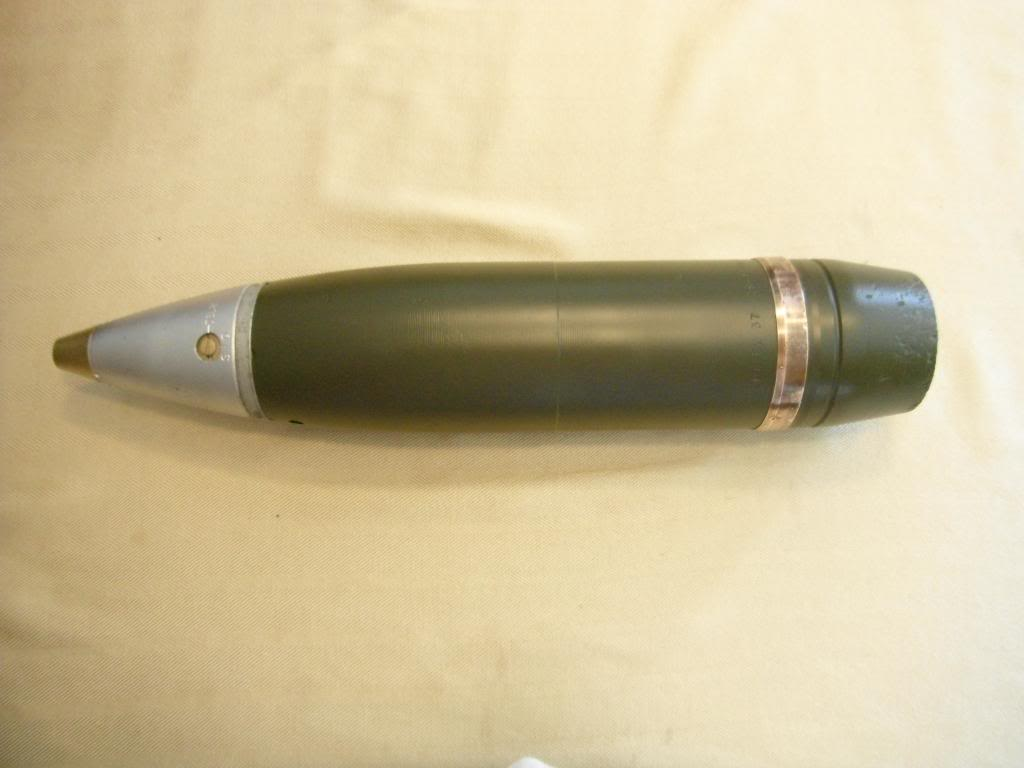 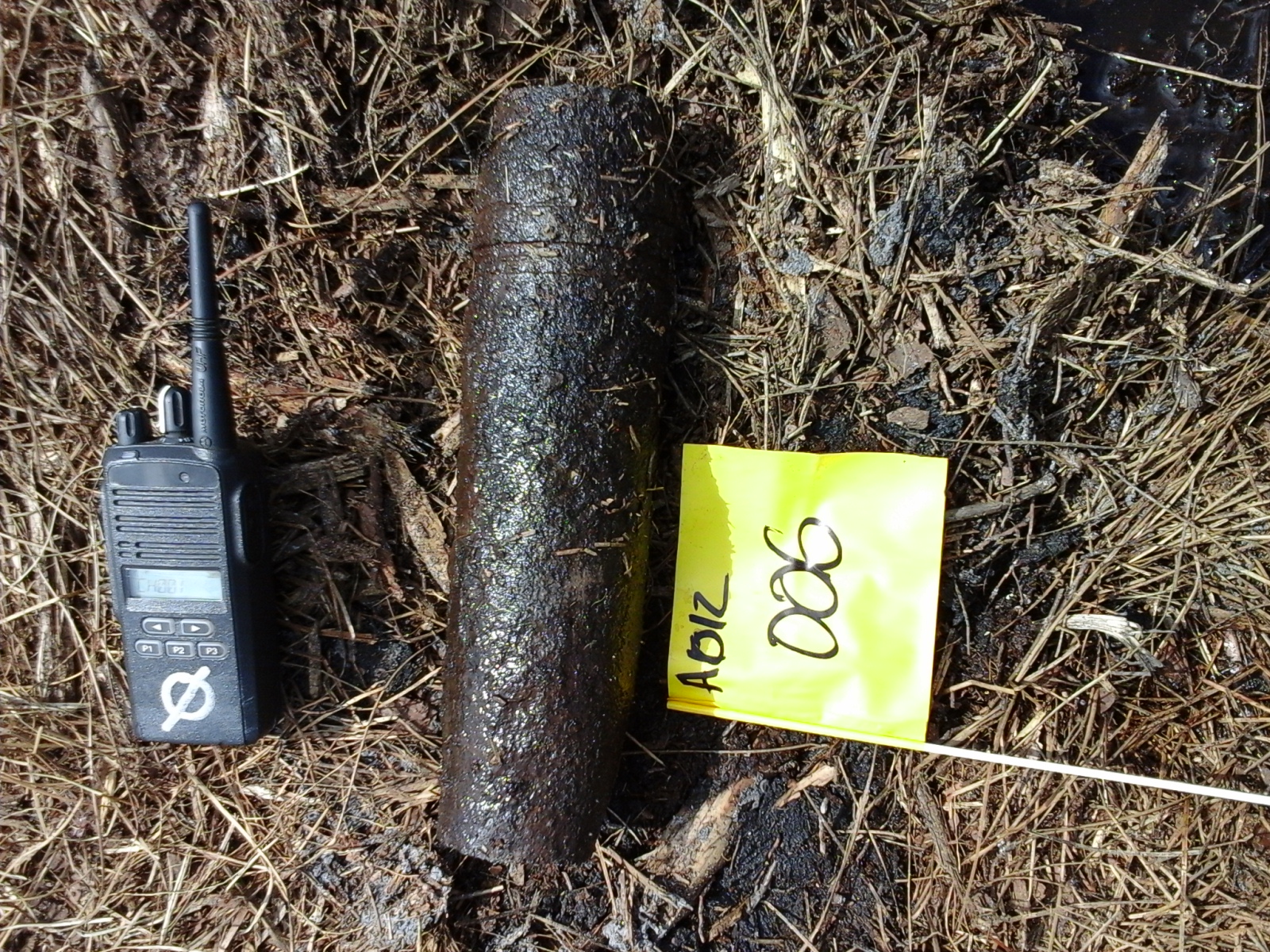 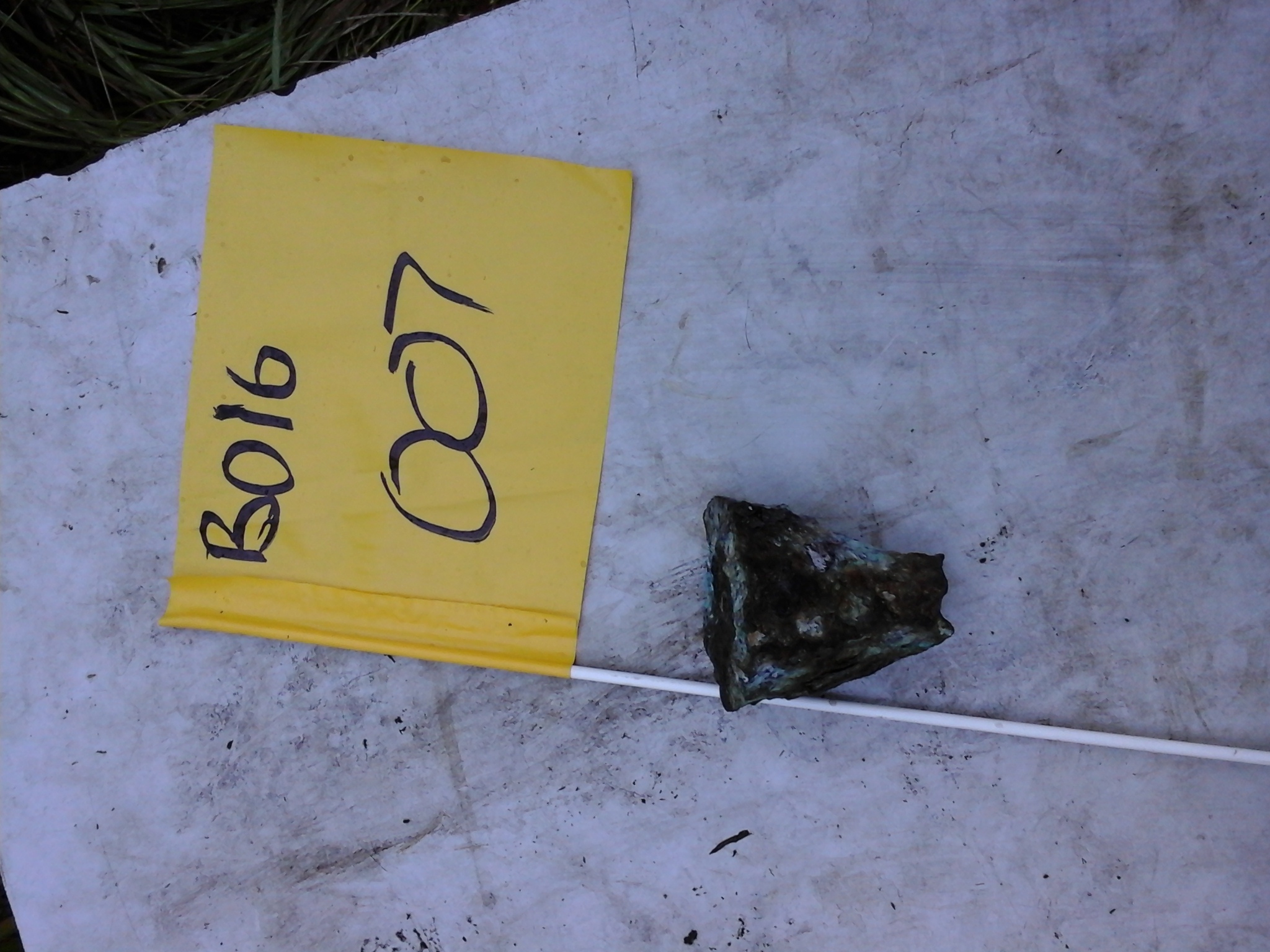 Fuze
Aircraft Rockets
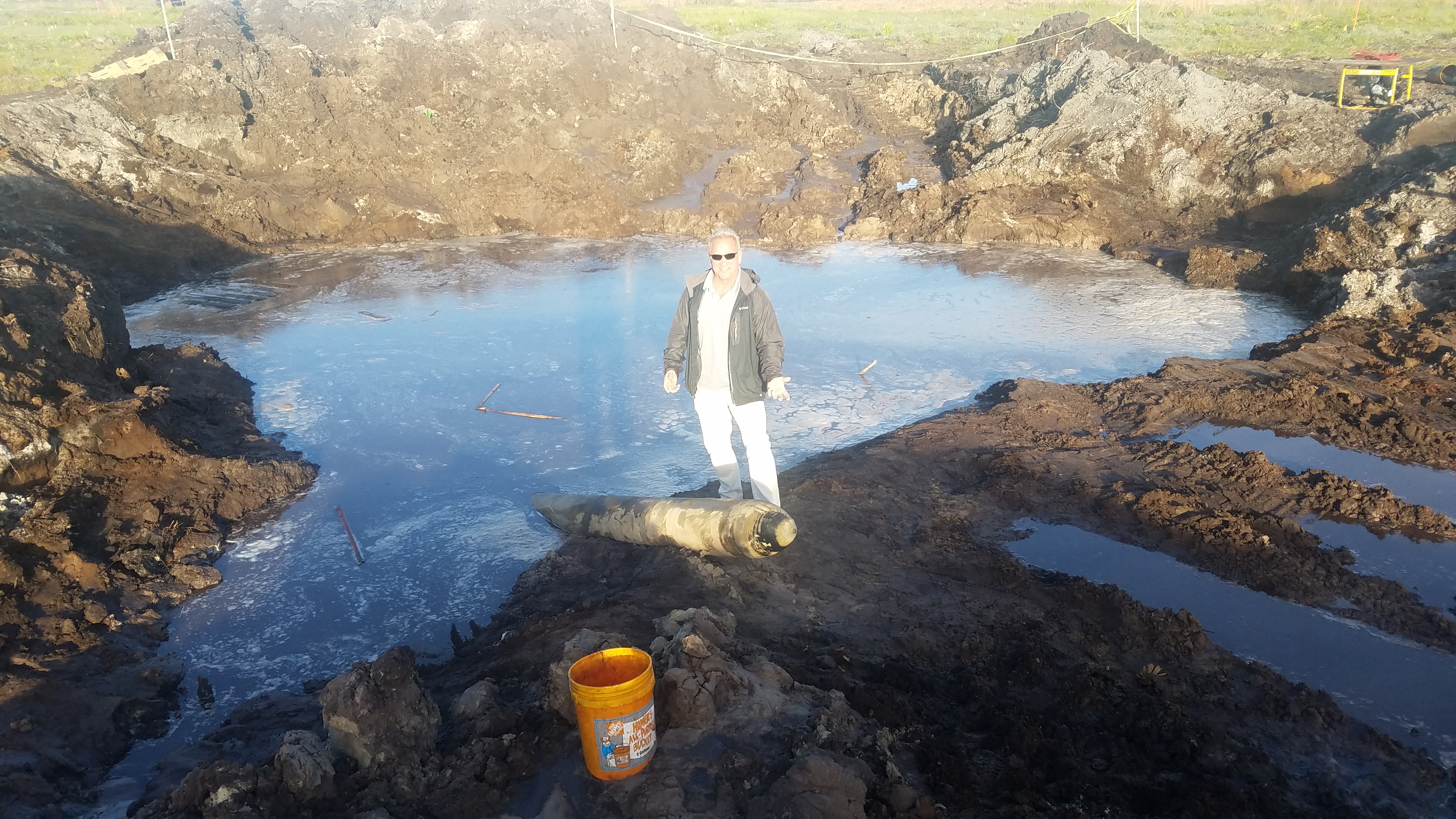 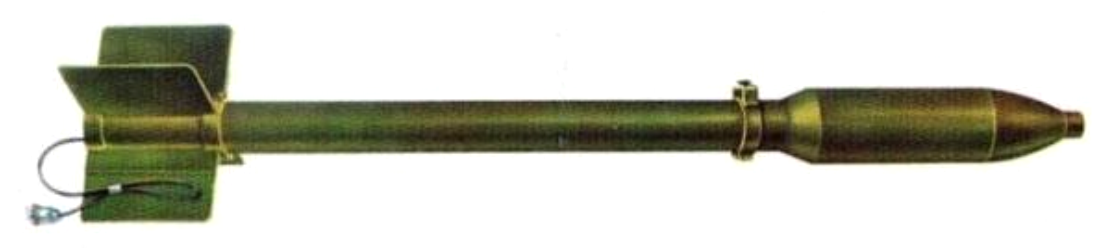 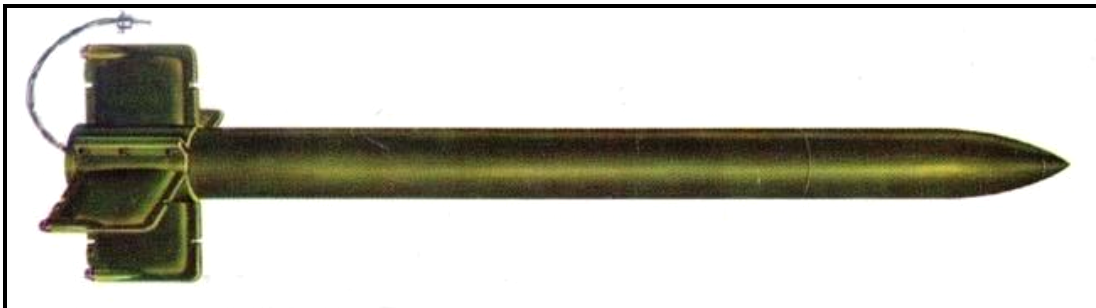 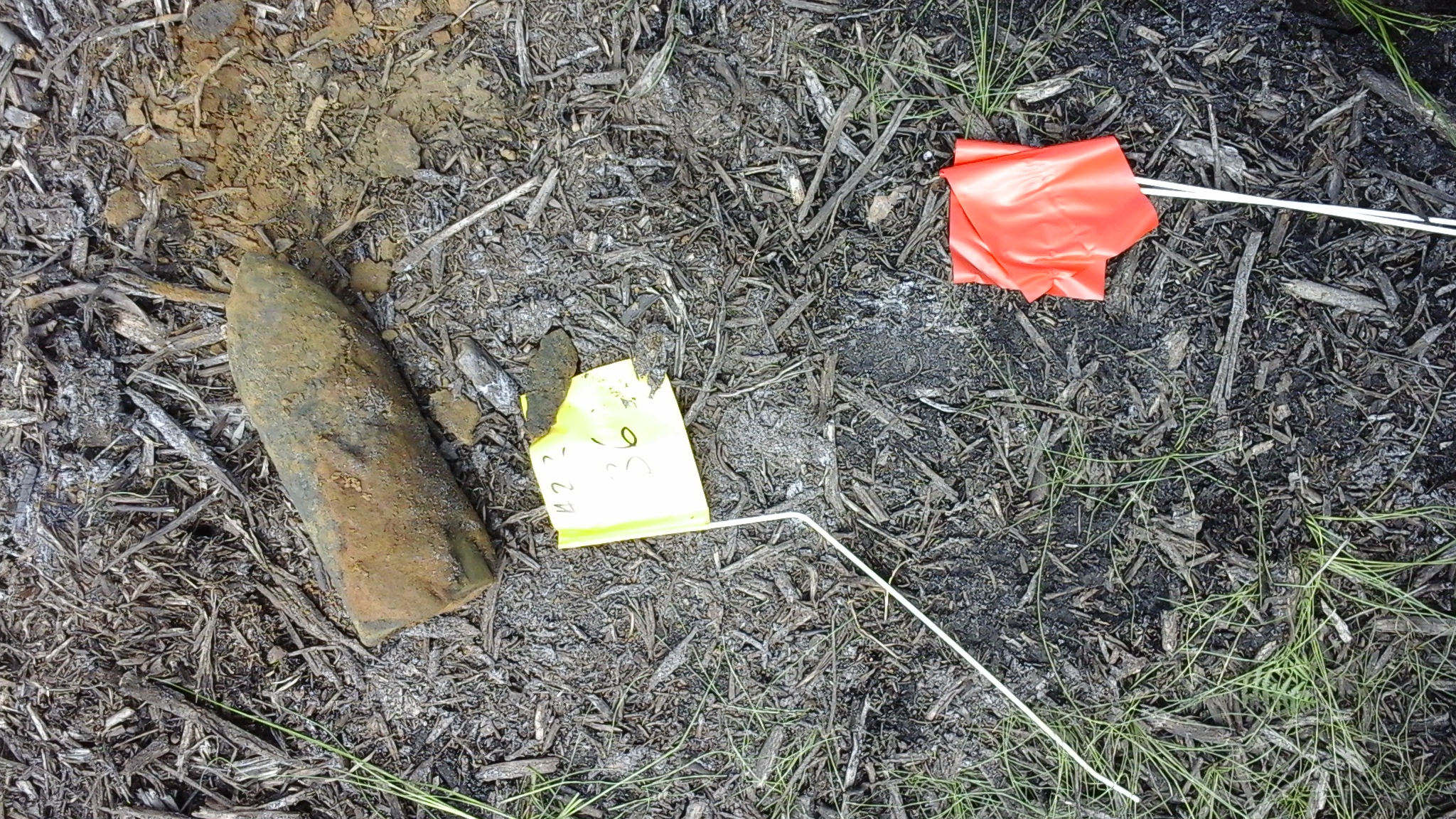 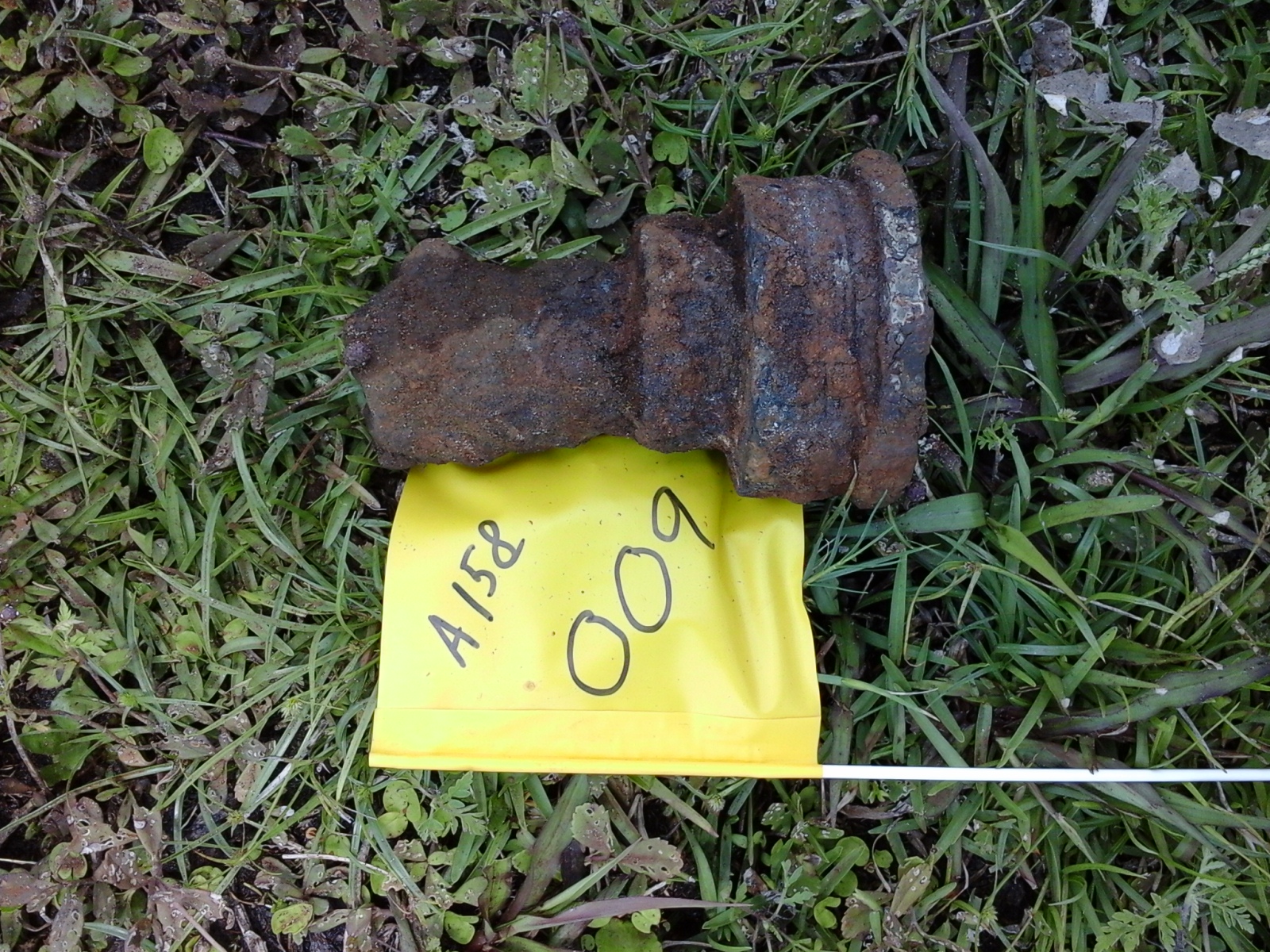 General Purpose Bomb Base Fuzes and Fragmentation
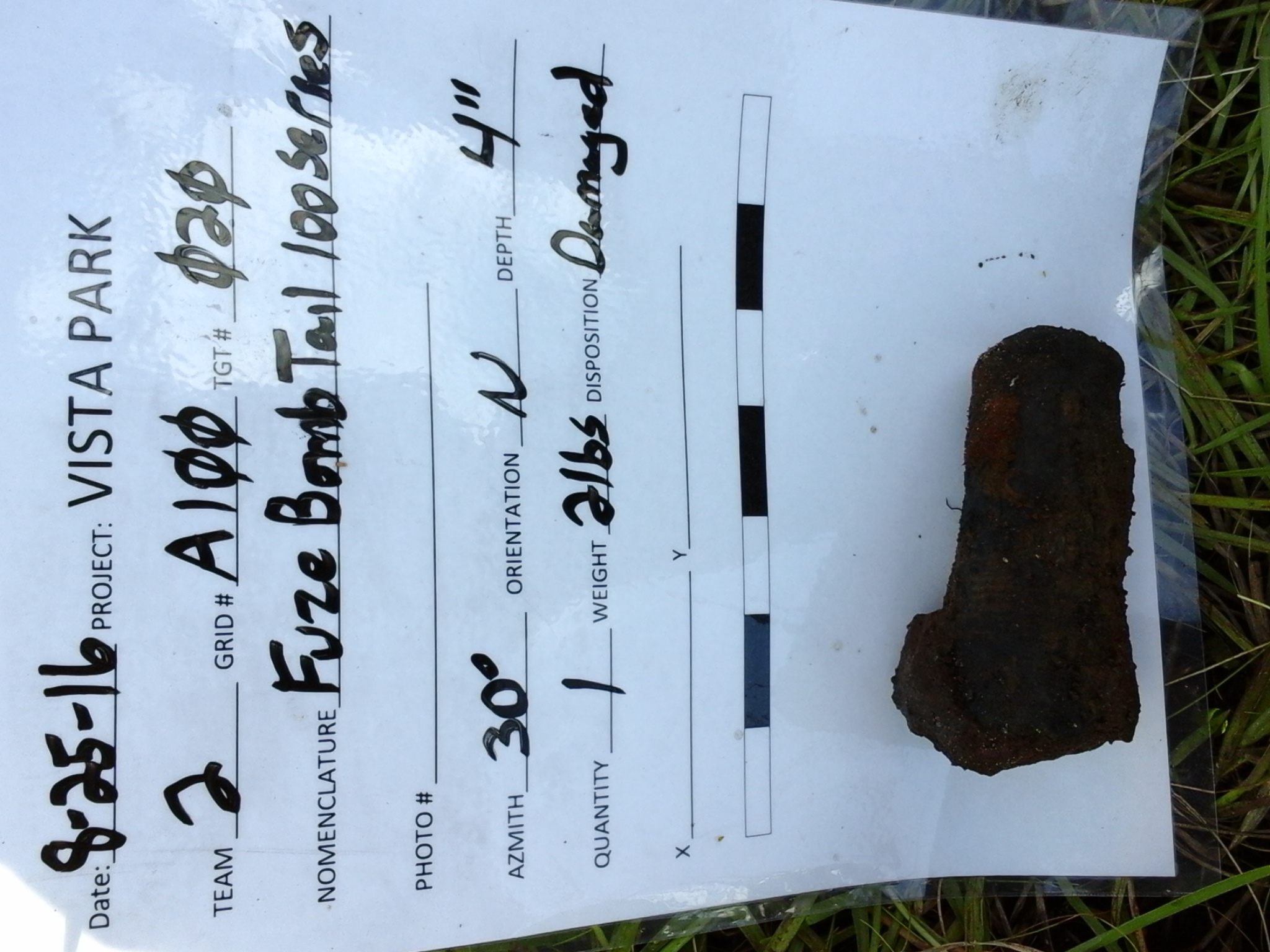 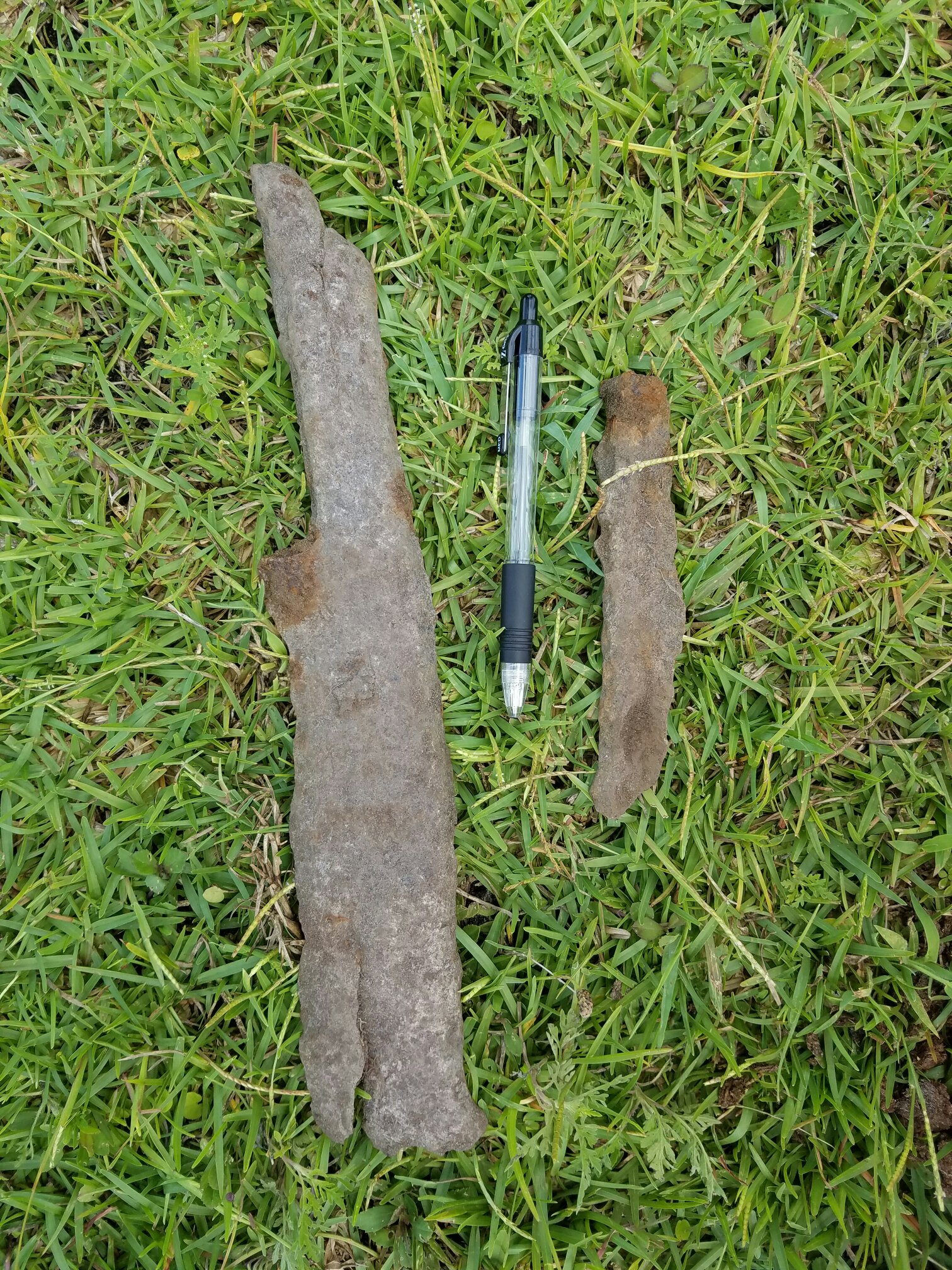 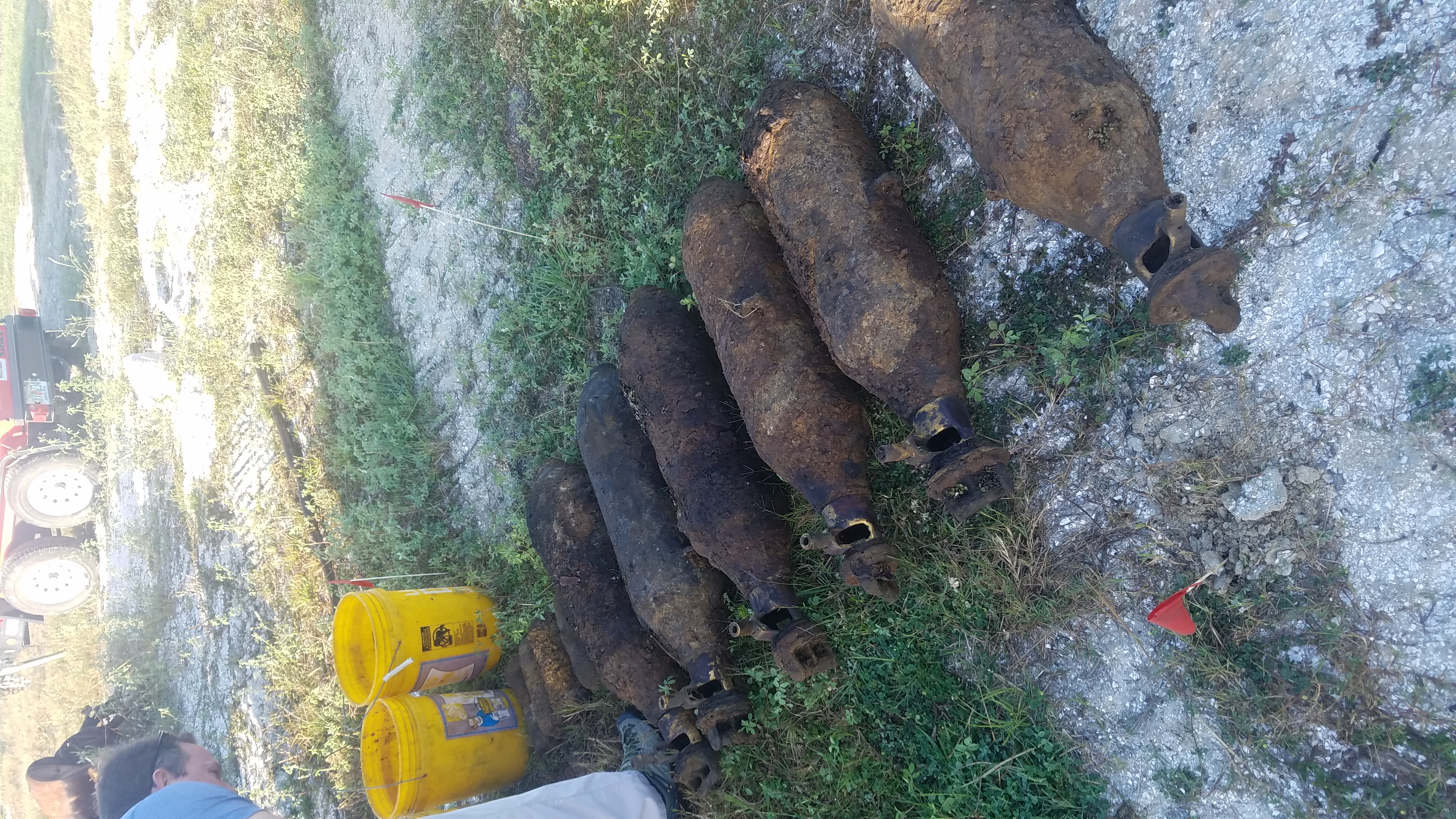 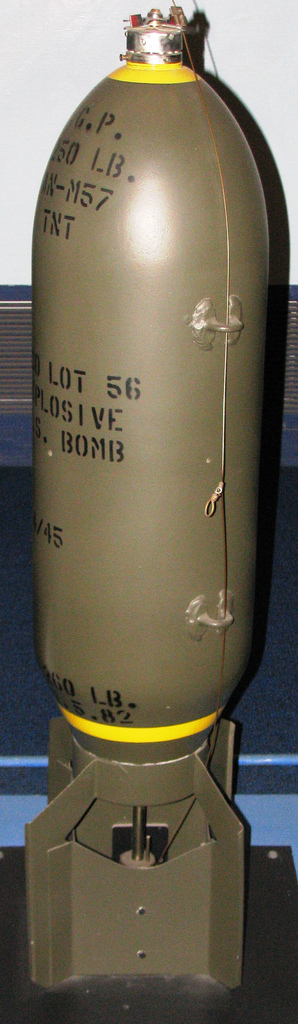 100 series Base Fuze
Practice Bombs
Fragmentation
250lb General Purpose Bomb
20lb Practice Bomb M48
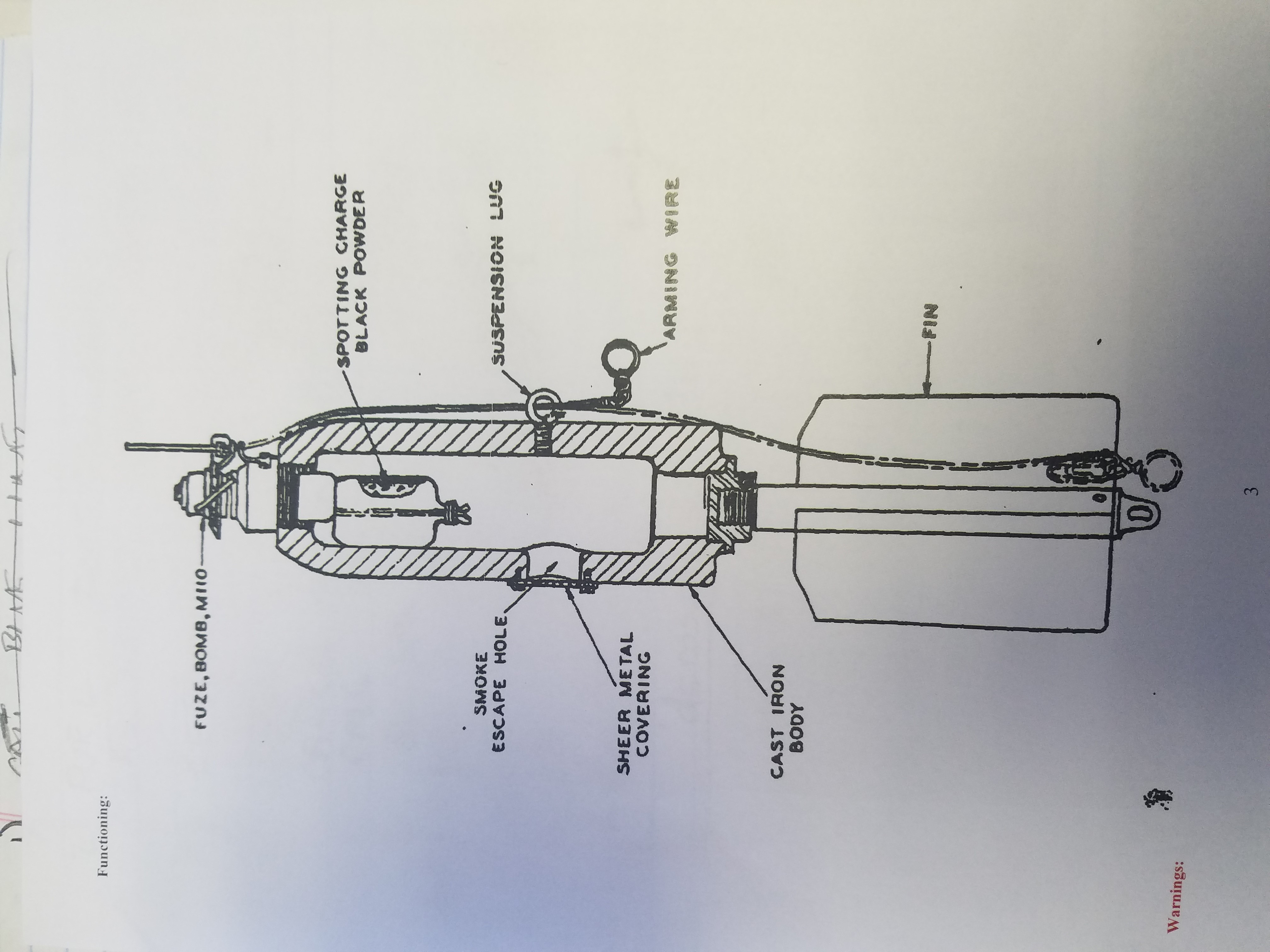 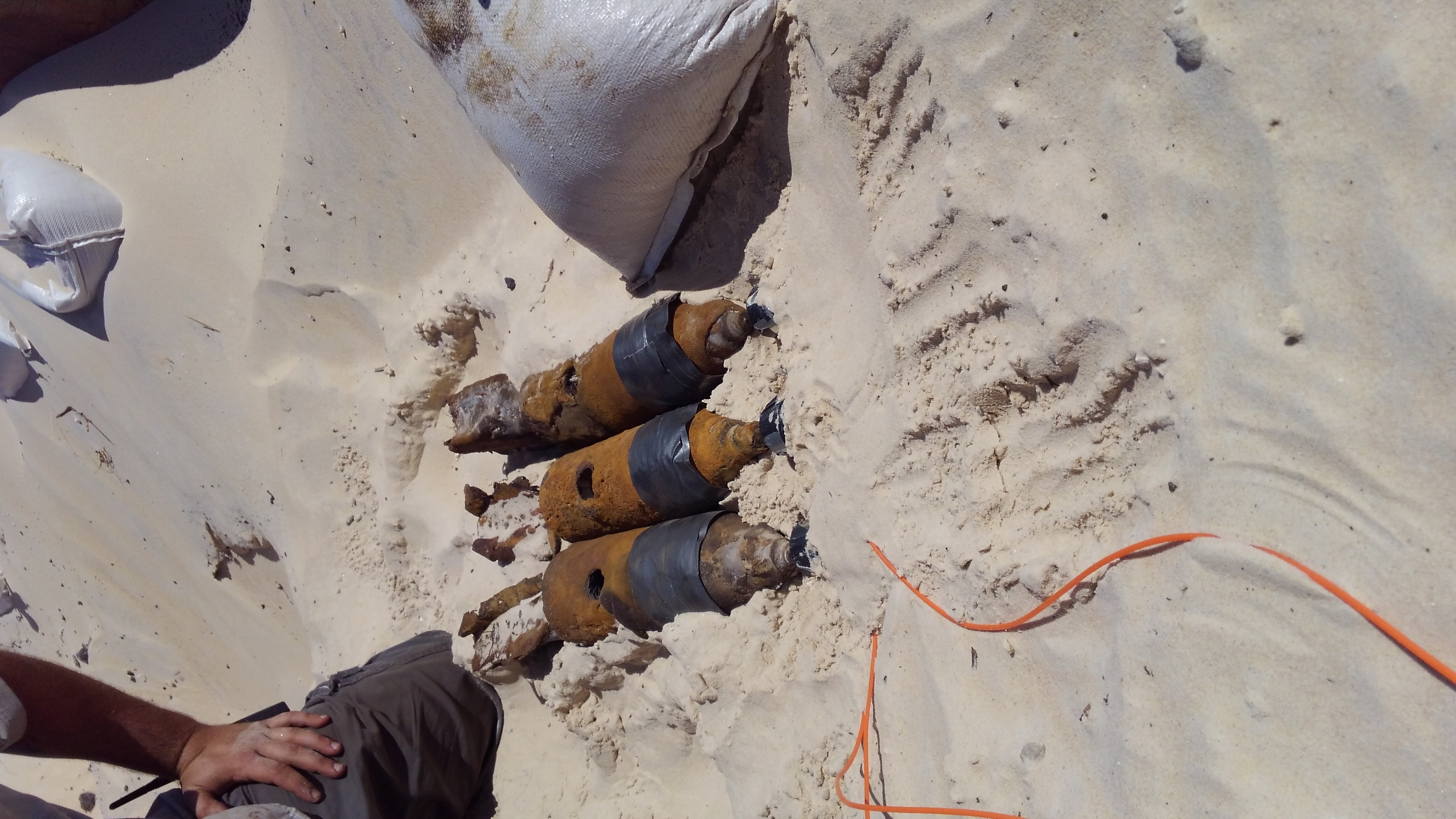 Incendiary Bomb
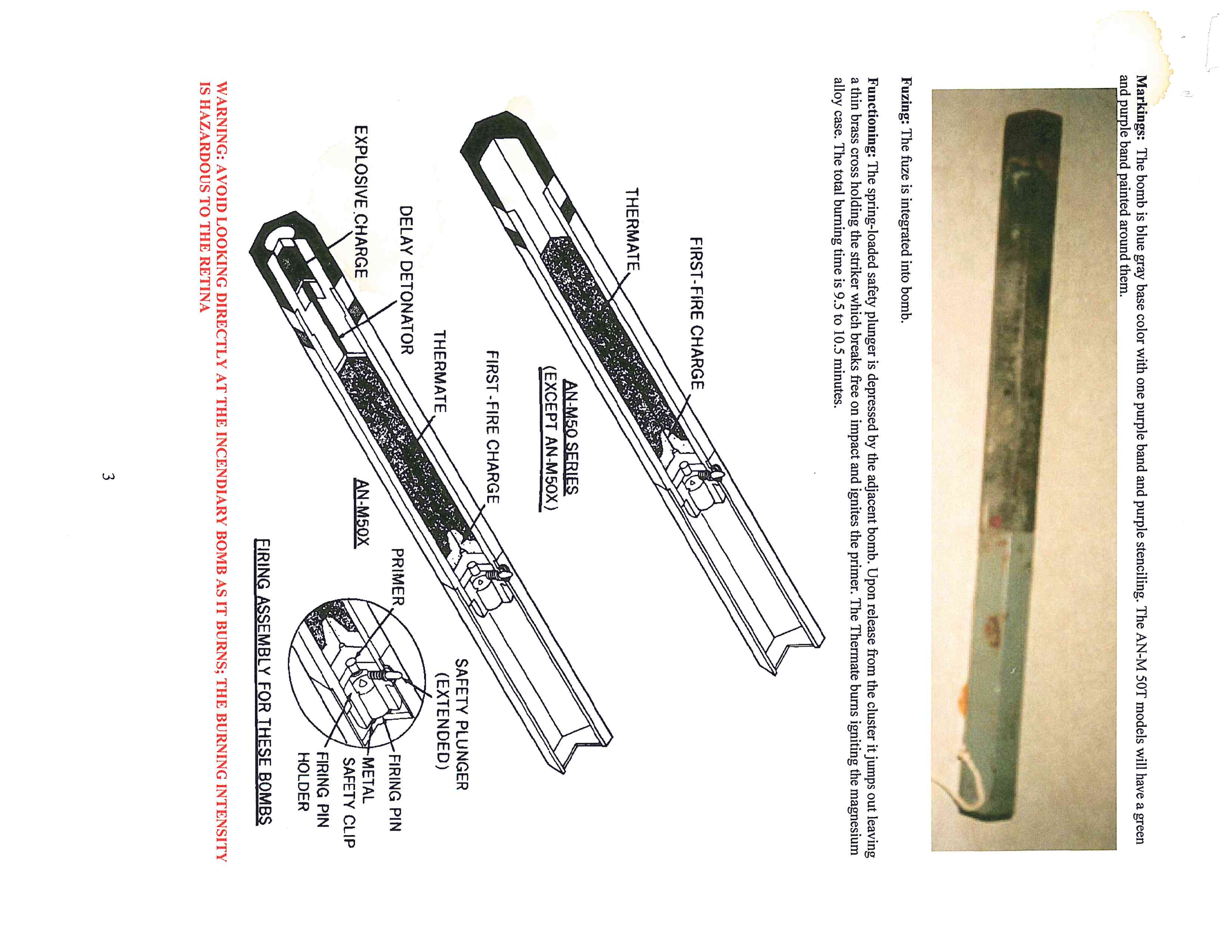 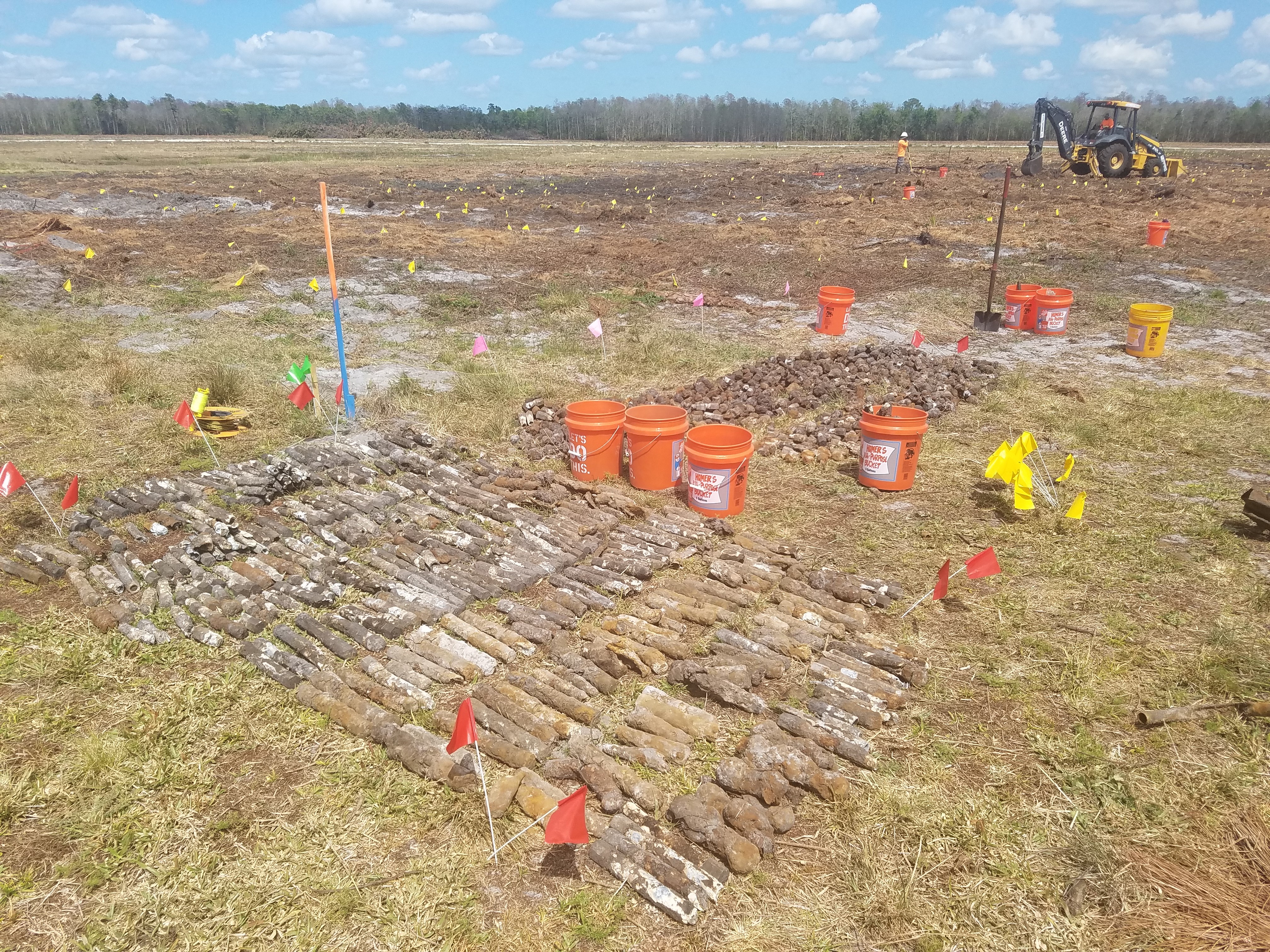 Incendiary Bomb Cut from Cypress
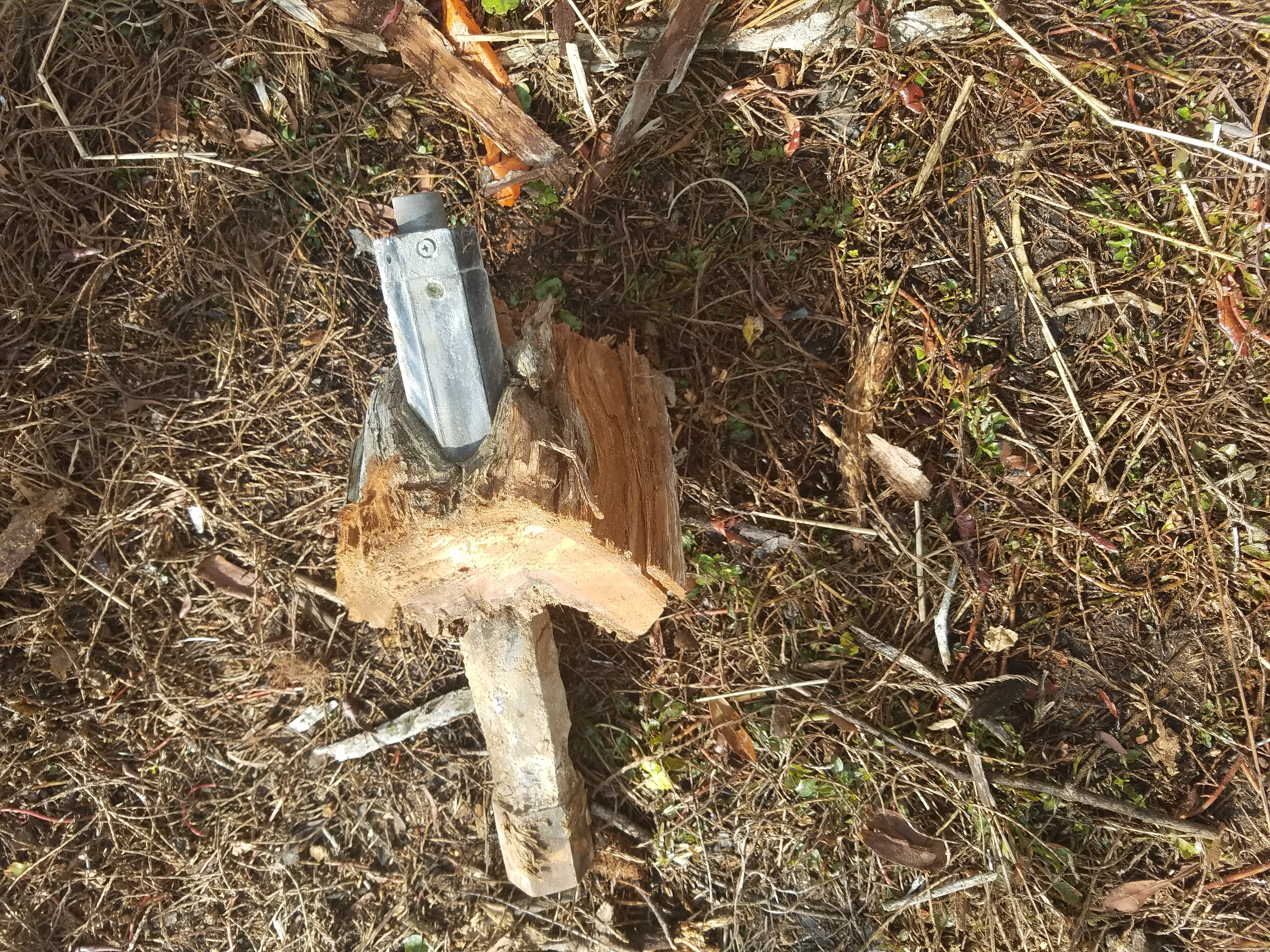 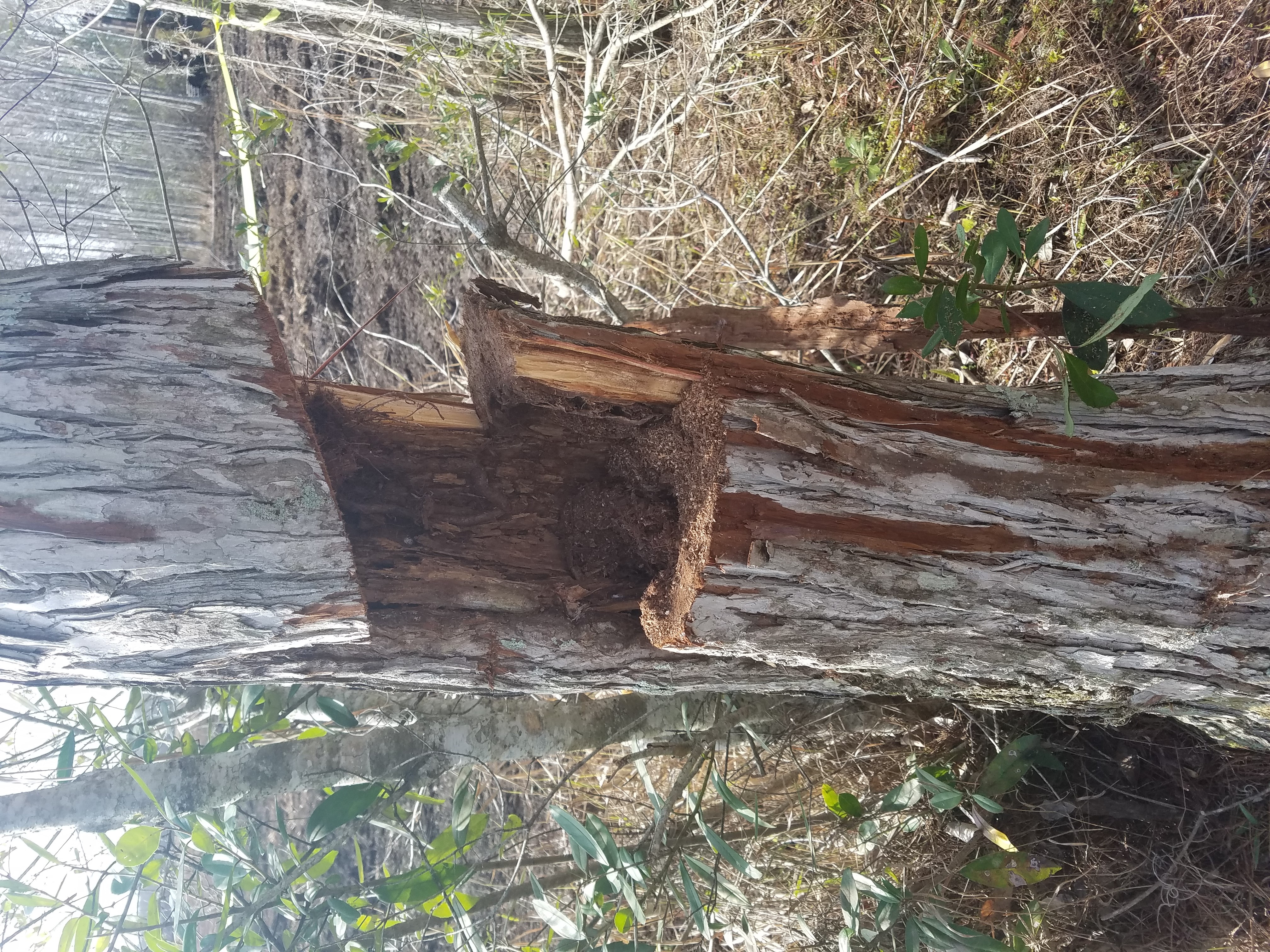 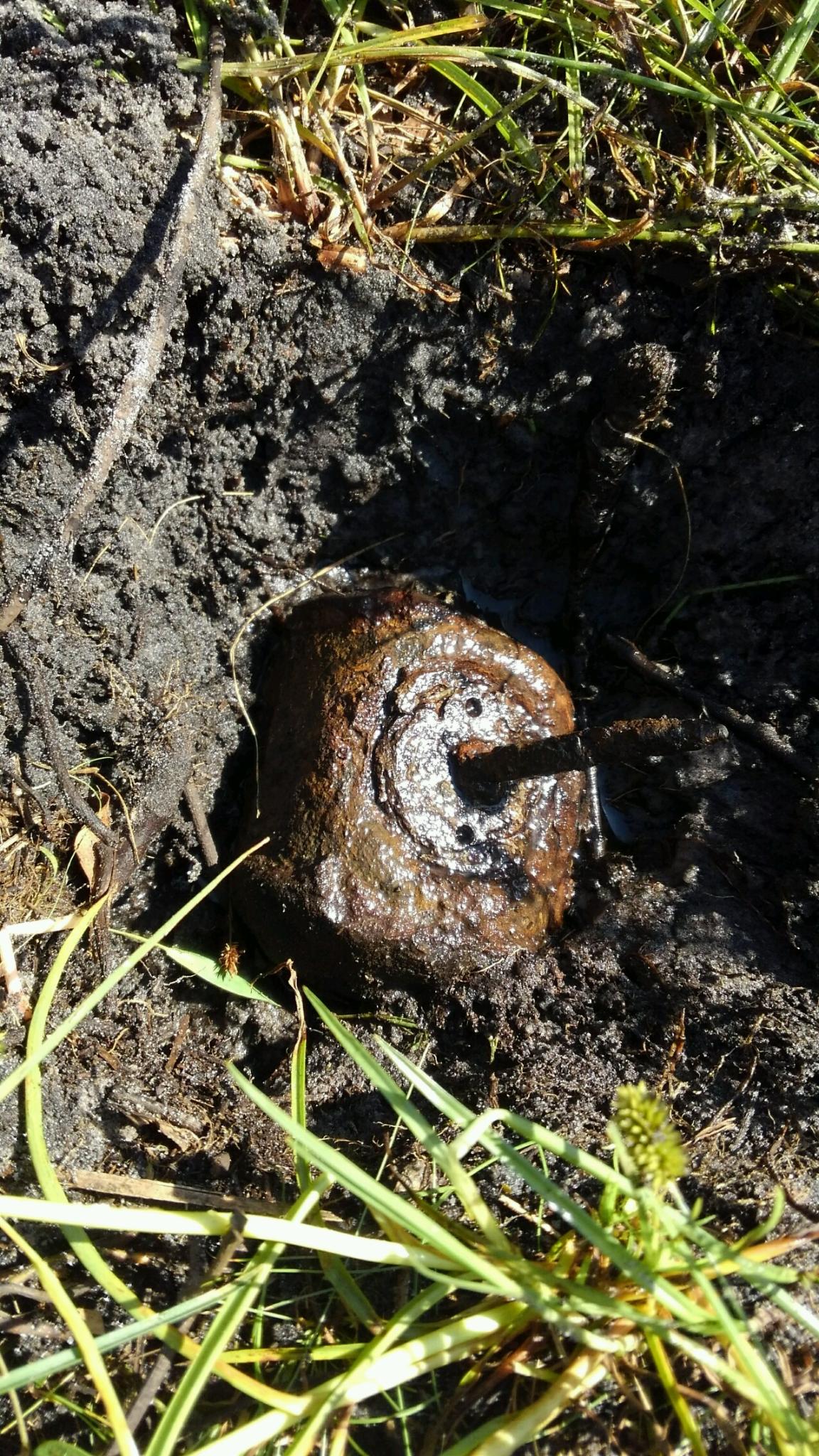 M83 Sub Munition (Butterfly Bomb)
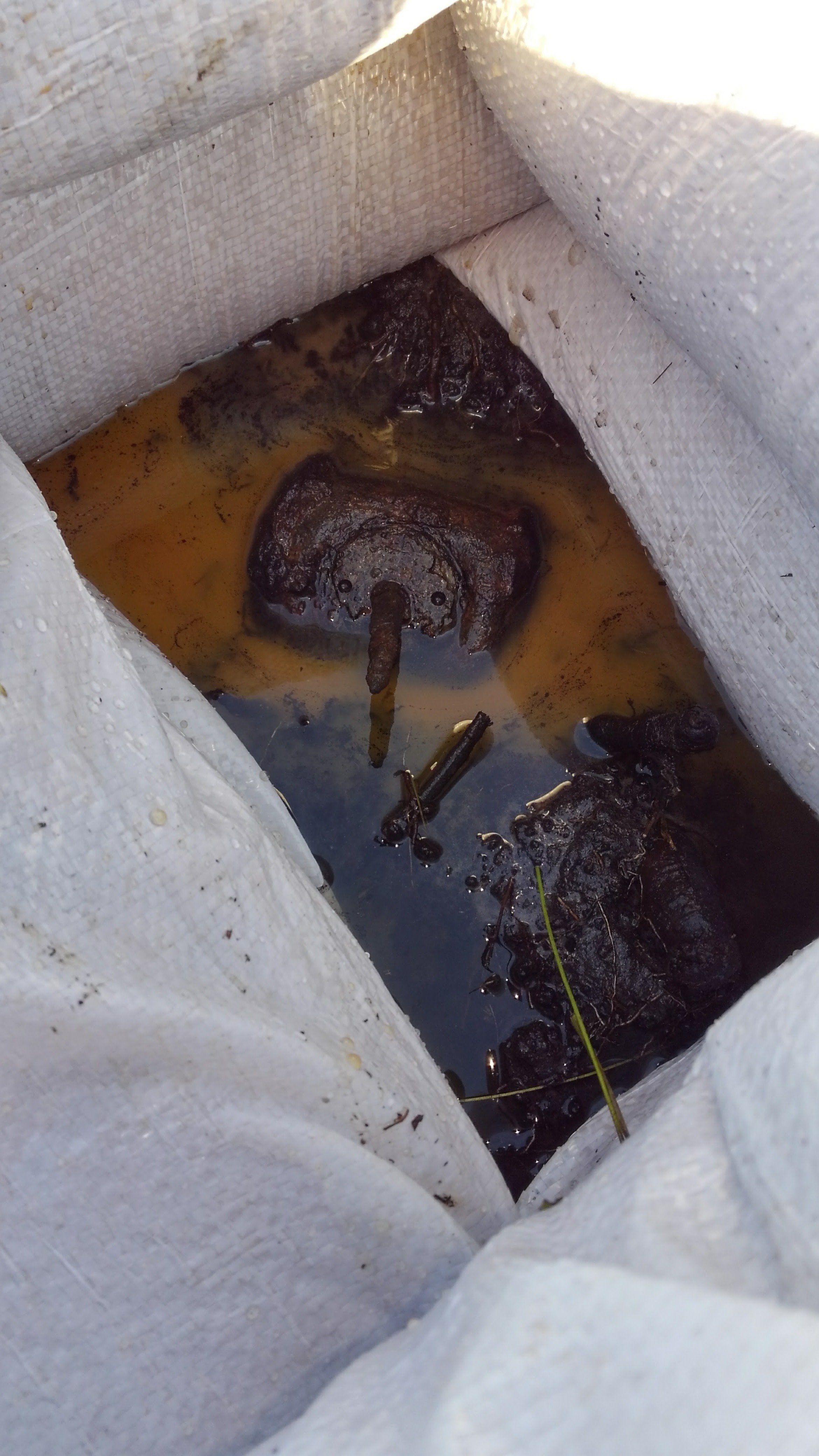 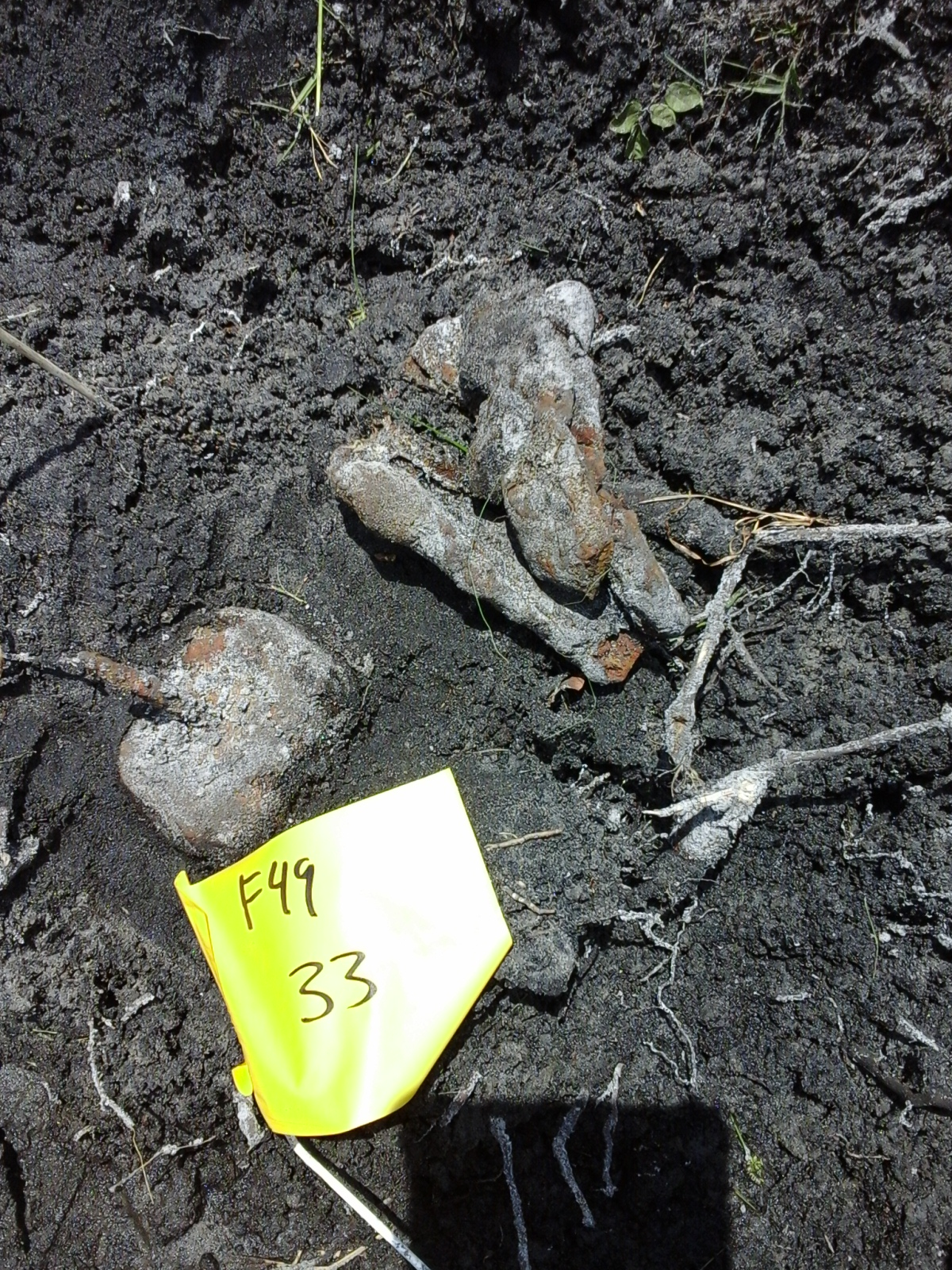 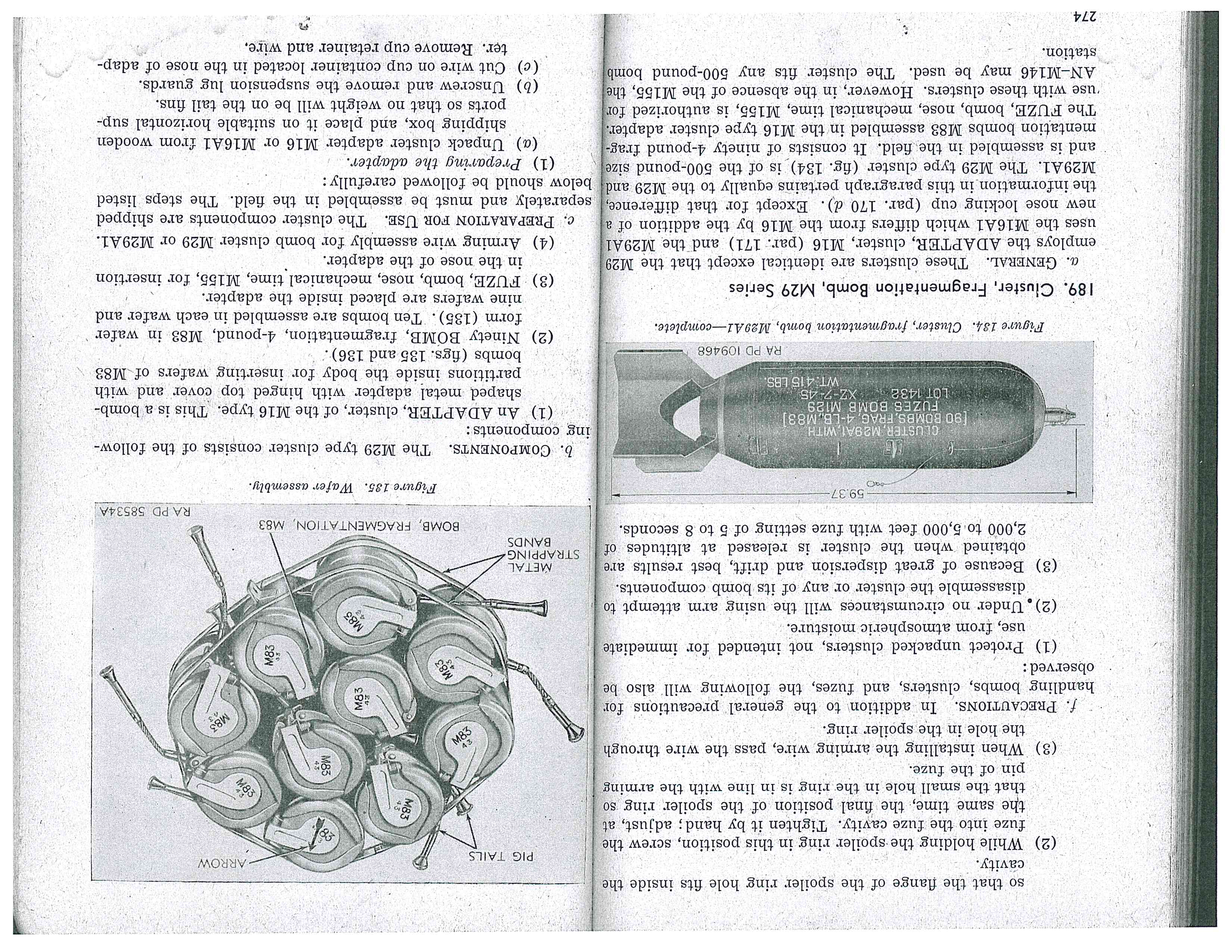 BLOW IN PLACE DETONATION GUIDELINES
Most ordnance items can be moved to a safe distance and destroyed
State of Florida Administrative Code 62-730.320 explosive regulations require a calculated safe distance be utilized for explosive operations
Buffalo’s SOP No. 7 establishes the methodology for the Blow in Place (BIP) detonation process based on federal and state guidelines
There is a chance, during final excavations, BIP items may be encountered in Sectors F and G
In the event that a BIP detonation event is required and an exclusion zone is calculated that may impact any area outside the Site:
Engineering controls will be utilized to minimize the impact of  blast effects
Buffalo Restoration will give reasonable prior notice as required by the Integrated Corrective Action Plan (ICAP)
Orlando Bomb Squad will determine what other notifications may be required
Vista Park Site Marked With Munitions Remediation Sectors
Completed (FDEP accepted & NFA)
ASCR Completed
Work On-going
FOR PROJECT INFORMATION AND UPDATES VISIT WWW.VISTAPARK.INFOThank you for your interest and participation